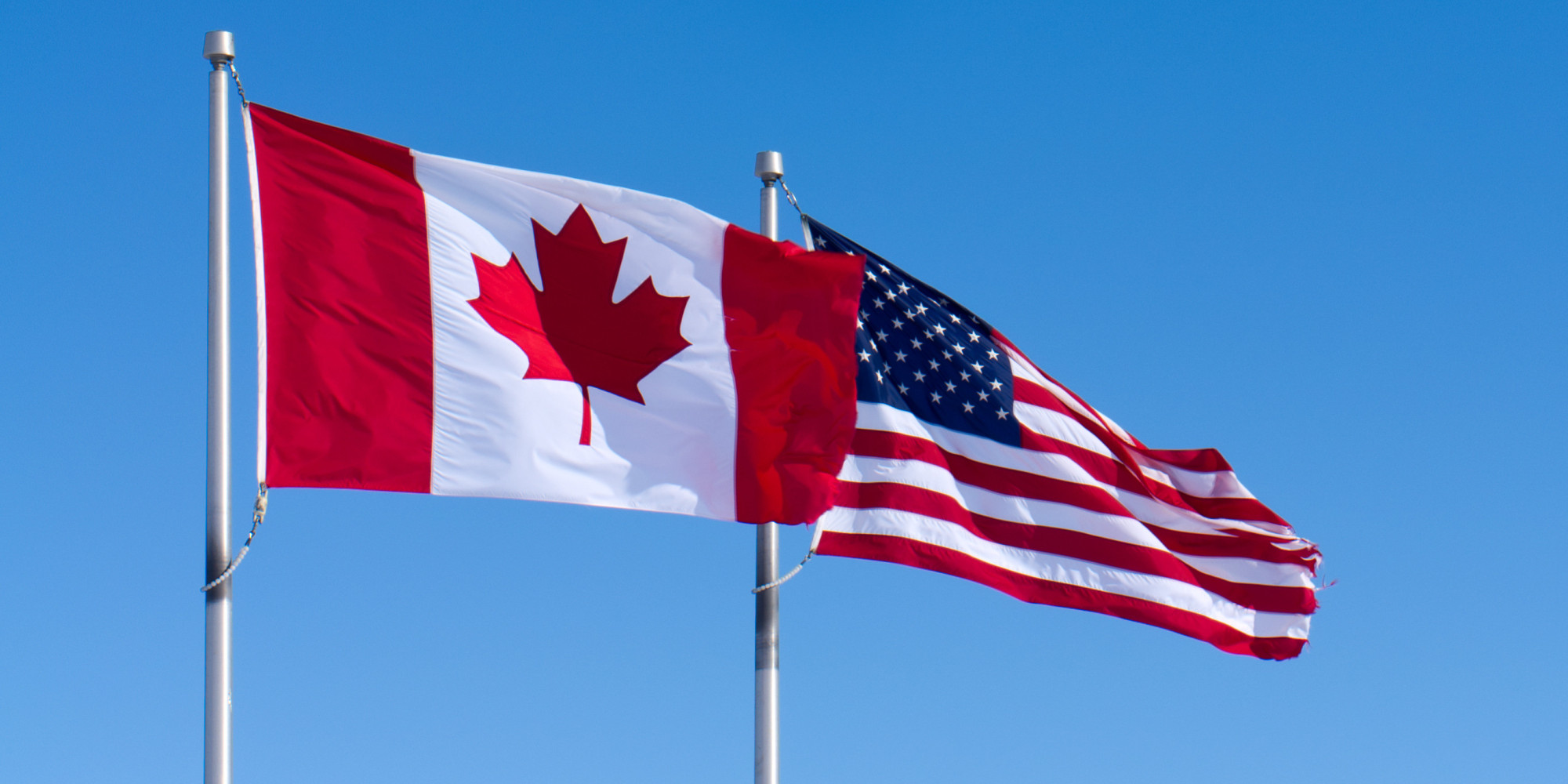 SVEUČILIŠTE U ZAGREBU, 
PRAVNI FAKULTET
STUDIJSKI CENTAR SOCIJALNOG RADA
KOLEGIJ:MEĐUNARODNI SOCIJALNI RAD
Socijalni rad u Kanadi i SAD-u
SJEDINJENE AMERIČKE DRŽAVE
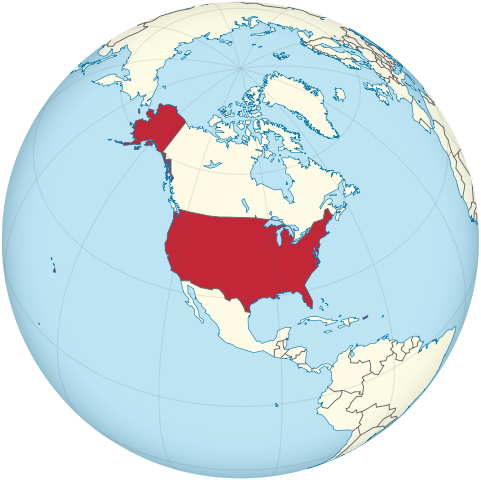 POVRŠINA: 9.826.630 km2
GLAVNI GRAD: Washington, D.C.
JEZIK: nema (de facto engleski)  
STANOVNIŠTVO: 25,719,178
GUSTOĆA NASELJENOSTI: 31/km2

(enciklopedija.hr)
Stanovništvo
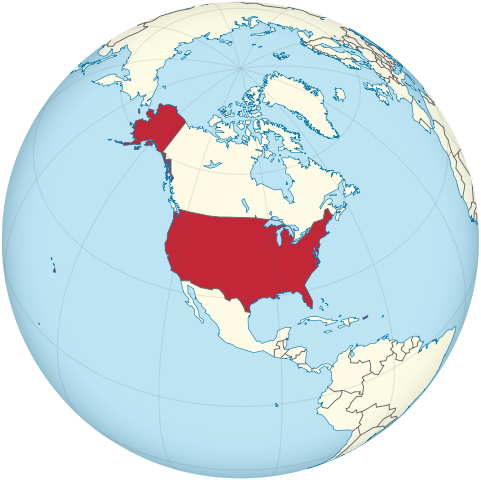 Prije 20 000 godina 
Kolonijalizacija
Većina Amerikanaca potječe od bijelih Europljana (63,7%), podrijetlom su Njemci, Irci, Englezi, Talijani i Skandinavci 
Hispanoamerikanci – 16,3% imigranti iz Meksika te Središnje i Južne Amerike
12,6% čine Afroamerikanci 
Amerikanaca azijskog podrijetla – manje od 4,9% 
Indijanci starosjedioci: 0,9%
Visoke nejednakosti: Afroamerikanci i Hispanci su najsiromašniji
(enciklopedija.hr)
Politički sustav
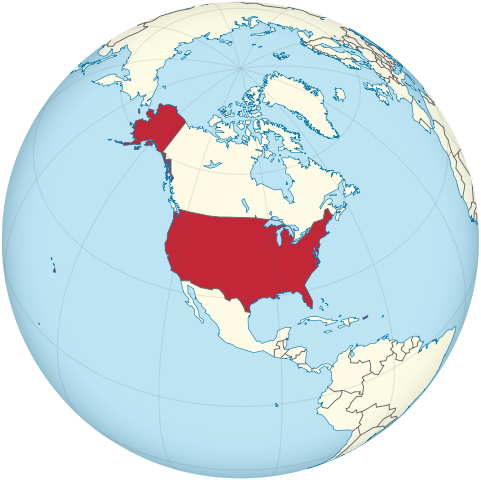 50 saveznih država 
Savezna republika s predsjedničkim sustavom vlasti 
Predsjednik: Donald Trump
Potpredsjednik: Mike Pence
(enciklopedija.hr)
Vrijednosni sustav (1)
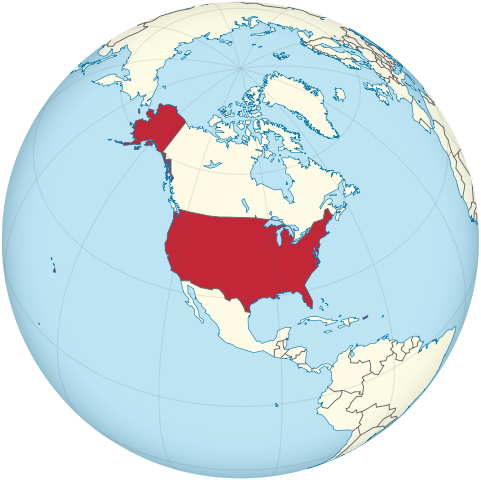 Individualizam
Jednakost 
Volonterstvo 
Akcija i postignuća
Mobilnost
Konkurencija
Napredak i promjene 

Intercultural Business Relations. Posjećeno 31..10. na mrežnoj stranici: https://www.andrews.edu/~tidwell/bsad560/USValues.html
Vrijednosni sustav (2)
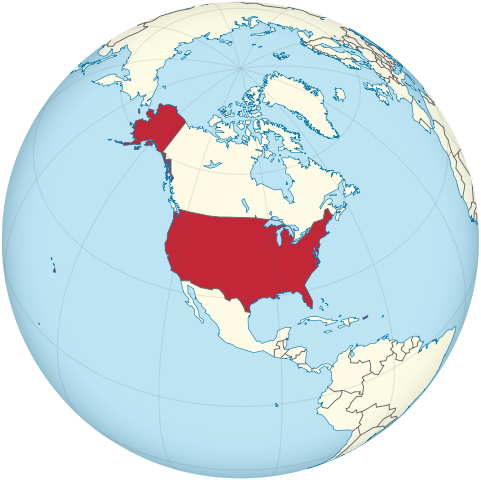 Individualizam, federalizam, poštivanje privatne inicijative, raznolikosti etničkih grupa  
 (Puljiz, 1995.)
Traume društva i povijest sukoba (1)
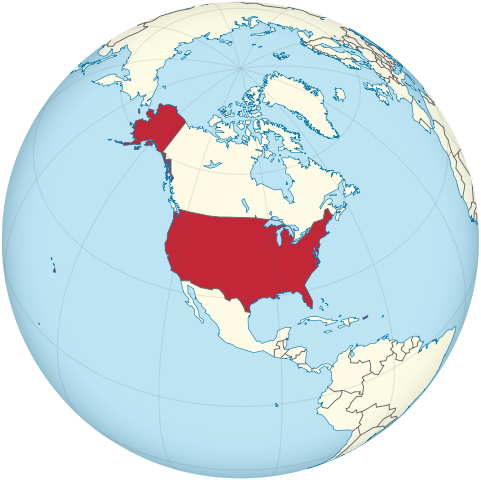 SAD od svojeg osnutka do danas, provele većinu vremena u ratu:  
Svaki predsjednik je bar dio vladavine bio u ratu 
Od 1776. do danas nije prošlo niti jedno desetljeće da Amerika nije bila u ratu
Kontinuirano država s najvećim vojnim proračunom na svijetu
(Večernji list, 2015.)
Traume društva i povijest sukoba (2)
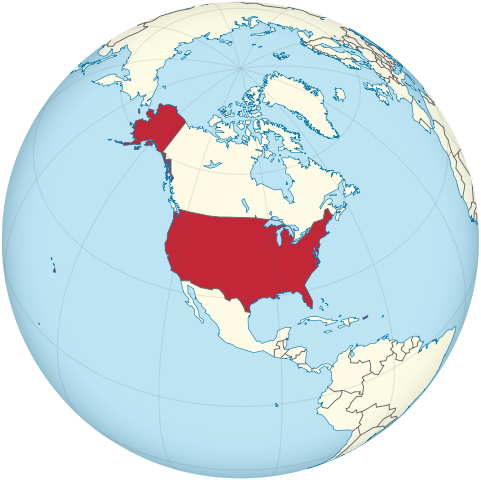 Američki rat za neovisnost (1775.–1783.)
Američki građanski rat (1861.-1865.) – pobuna robovlasničkoga juga
Pokret za građanska prava – borba protiv politike segregacije i segregiranja ljudi     (enciklopedija.hr)
Crni petak – svjetska gospodarska kriza (New York, 1929.) 
- Rooseveltove socijalne reforme – država intervenira  (Bejaković, 2000.)
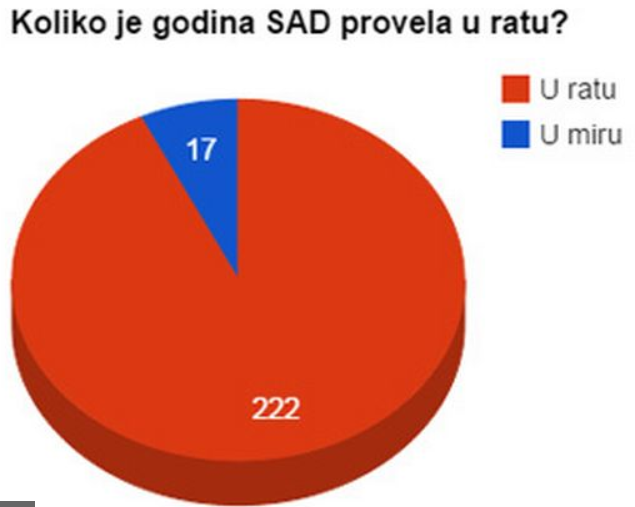 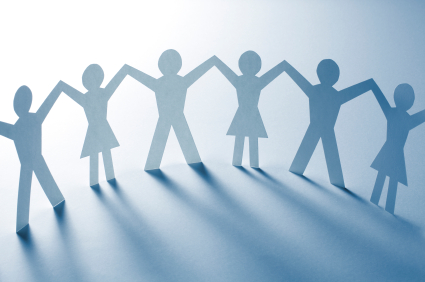 OBILJEŽJA AMERIČKOG SUSTAVA SOCIJALNE SIGURNOSTI
Promjene se uvode postupno, kao odgovor na probleme 
Socijalna je skrb uvelike decentralizirana, postoji dobro razrađena podjela odgovornosti između federalne vlasti pojedinih država te lokalnih organa
Izražena uloga privatnog sektora 
Relativno niski javni socijalni troškovi, a ukupni troškovi visoki (velik udio privatnih troškova) 
Jedina razvijena zemlja bez univerzalne socijalne pomoći
(Puljiz, 1995.)
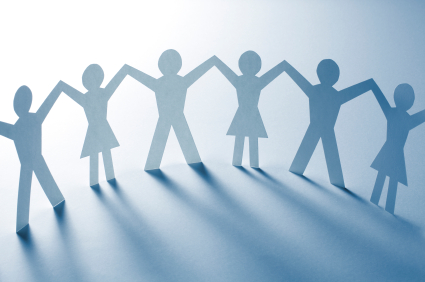 PODRUČJA SOCIJALNOG RADA
Širok raspon usluga na federalnoj, državnoj i lokalnoj razini 
Vladine agencije, centri u zajednici, škole, bolnice, klinike mentalnog zdravlja…
National Association of Social Workers  11 područja:
1. Zdravlje 
2. Skrb o djeci 
3. Starenje
4. Alkohol i uporaba droga 
5. Djeca, adolescenti i mladi odrasli
6. Administracija ili supervizija 
7. Mentalno zdravlje 
8. Privatna praksa
9. Socijalni rad u školi
10. Socijalni rad i sudovi 
11. Socijalna i ekonomska pravda i mir
How to become a social worker: Social Work degree programs & careers. Posjećeno 31.10. na stranici: https://www.learnhowtobecome.org/social-worker/
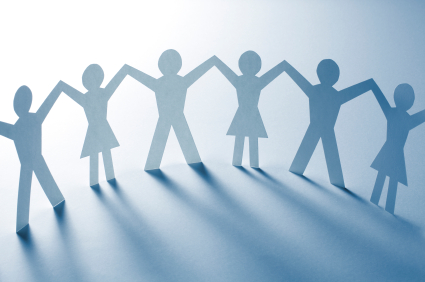 OMJER DRŽAVA-NGO-PRIVATNI SEKTOR
NEVLADINE ORGANIZACIJE

Civilno društvo 
neovisno o drž. kontroli 
zaštita ljudskih prava

Sloboda građana u podupiranju organizacija

1,5 mil. nevladinih organizacija  + sloboda stranog financiranja
(Drucker, 2015.)
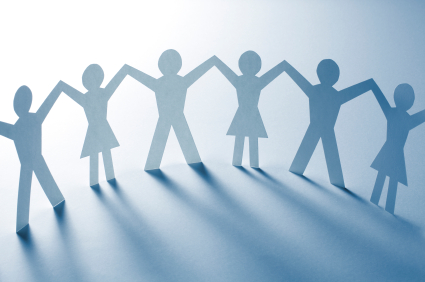 DIPLOME SOCIJALNOG RADA
DOCTORATE
MASTER’S DEGREE
BACHELOR’S DEGREE
ASSOCIATE DEGREE
2 do 10 godina 
600 000 socijalnih radnika
ONLINE TEČAJEVI*
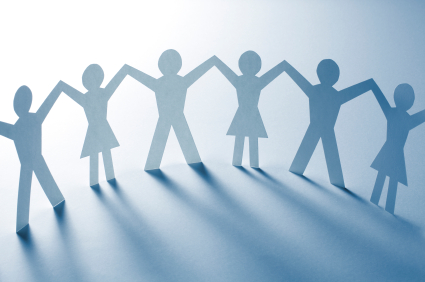 ASSOCIATE DEGREE
Temelji
Povijest i razvoj socijalnog rada
Etički kodeks
Asistent/suradnik u socijalnim službama ili asistent/suradnik voditelja slučaja
Osnove psihologije, ljudskog razvoja, antropologije, sociologije, mentalnog zdravlja, istraživanje ključnih problema u društvu kao što su siromaštvo, diskriminacija, pretilost i drugi loši uvjeti vezani za zdravlje
How to become a social worker: Social Work degree programs & careers. Posjećeno 31.10. na stranici: https://www.learnhowtobecome.org/social-worker/
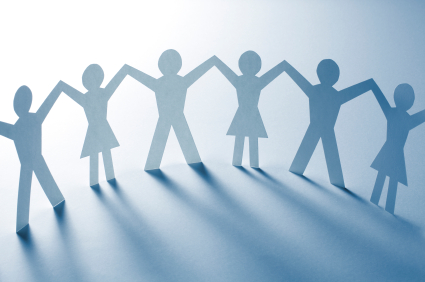 PRVOSTUPANJSKA DIPLOMA
Specifičnije teme koje uključuju specifične populacije i teme s kojima se svijet danas suočava kao što je, primjerice, kako se boriti s ovisnošću i psihičkom bolešću
Praksa koja im pomaže stupiti u interakciju s korisnicima i sa zajednicama
Statistika i istraživanja
Različiti aspekti prava i djeca
Zdravstveni sustav
Ovisnost
How to become a social worker: Social Work degree programs & careers. Posjećeno 31.10. na stranici: https://www.learnhowtobecome.org/social-worker/
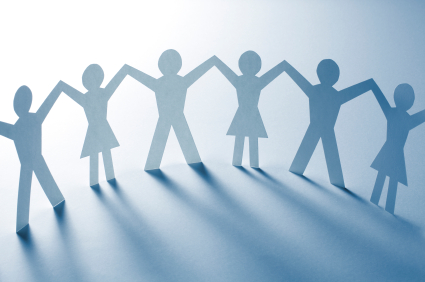 79% licenciranih socijalnih radnika ima magisterij
MAGISTERIJ
Magisterij otvara nove prilike, osobito za kliničke karijere 
Naprednija teorija i praktične smjernice 
Izgradnja snažnih stručnih temelja i unaprjeđenje postojećih znanja i vještina potrebnih za rješavanje populacija s različitim ranjivim životnim uvjetima
Terenska nastava ključna komponenta
Skraćeno radno vrijeme za agenciju u svom odabranom području
1. Politika sustava socijalne skrbi o usluge 
2. Teorije društvenog ponašanja 
3. Politika i procedure vezane uz mentalno zdravlje
4. Rad s različitim populacijama
How to become a social worker: Social Work degree programs & careers. Posjećeno 31.10. na stranici: https://www.learnhowtobecome.org/social-worker/
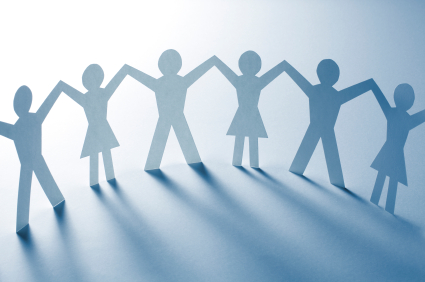 DOKTORAT
Dva tipa doktorata 
The Doctor of Social Work (DSW) (naglašavanje prakse)
PhD (naglasak na istraživanjima)
Najviše obrazovno priznanje
How to become a social worker: Social Work degree programs & careers. Posjećeno 31.10. na stranici: https://www.learnhowtobecome.org/social-worker/
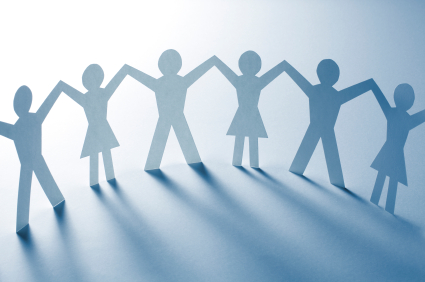 Najčešća specijalizacijska područja u socijalnom radu
MENTALNO ZDRAVLJE
KLINIČKI SOCIJALNI RADNIK
SOCIJALNI RADNIK  SPECIJALIST ZA MENTALNO ZDRAVLJE DJECE
SOCIJALNI RADNIK U BOLNICI
How to become a social worker: Social Work degree programs & careers. Posjećeno 31.10. na stranici: https://www.learnhowtobecome.org/social-worker/
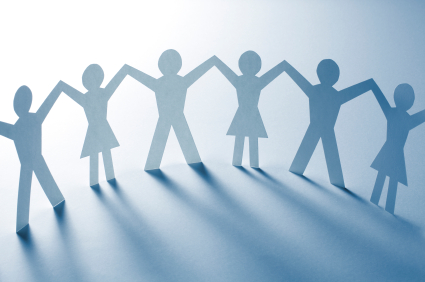 OVISNOSTI
SAVJETOVANJE, KLINIČKI SOCIJALNI RAD
SOCIJALNI RADNIK U REHABILITACIJSKOM CENTRU
SOCIJALNI RADNIK KOJI RADI NA PREVENCIJI OVISNOSTI
How to become a social worker: Social Work degree programs & careers. Posjećeno 31.10. na stranici: https://www.learnhowtobecome.org/social-worker/
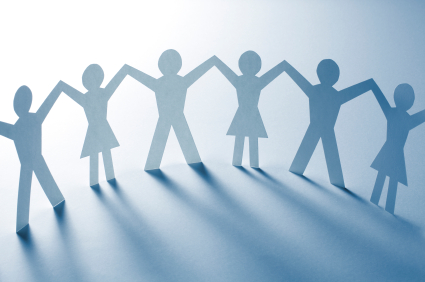 OBITELJI I DJECA
SOCIJALNI RADNIK U ŠKOLI
OBITELJSKI SAVJETOVATELJ
DJEČJI SOCIJALNI RADNIK (KOJI RADI S DJECOM U STRESNIM SITUACIJAMA ILI KOJA SE NOSE SA SOCIJALNIM PROBLEMIMA)
How to become a social worker: Social Work degree programs & careers. Posjećeno 31.10. na stranici: https://www.learnhowtobecome.org/social-worker/
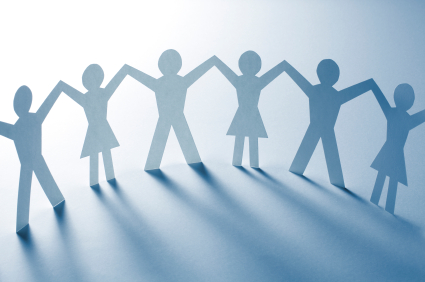 STARENJE
SOCIJALNI RADNIK KOJI RADI SA STARIJIM OSOBAMA 
(GERIATRIC SOCIAL WORKER)
PALIJATIVNA SKRB
SOCIJALNI RADNIK SPECIJALIST ZA DEMENCIJU
How to become a social worker: Social Work degree programs & careers. Posjećeno 31.10. na stranici: https://www.learnhowtobecome.org/social-worker/
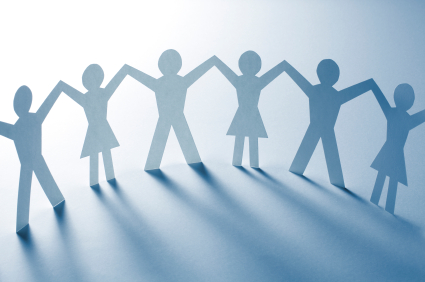 ZDRAVLJE ZAJEDNICE
SOCIJALNI RADNIK U CENTRU U ZAJEDNICI
OCCUPATIONAL THERAPIST
SPECIJALIST U SLUČAJU KATASTROFA
How to become a social worker: Social Work degree programs & careers. Posjećeno 31.10. na stranici: https://www.learnhowtobecome.org/social-worker/
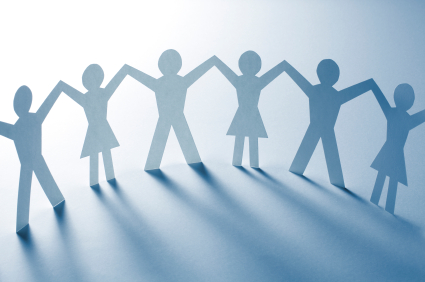 PROBLEMI I SKUPINE KOJI SE SMATRAJU DOMENOM SOCIJALNOG RADA (1)
OBITELJSKO I PARTNERSKO NASILJE
33 milijuna Amerikanaca su žrtve obiteljskog nasilja (15%) 
3 od 4 osobe znaju nekoga tko je žrtva obiteljskog nasilja 
1 od 5 učenika prijavi seksualno ili fizičko zlostavljanje od strane partnera 
 Samo 1 od 4 žene i 1 od 7 muškaraca prijave obiteljsko nasilje
(Social work degree guide, 2018.)
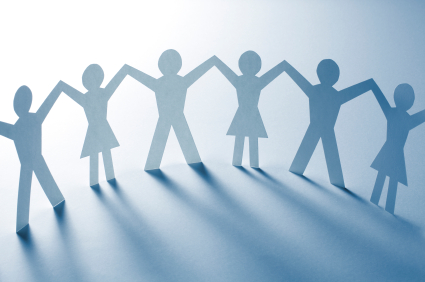 PROBLEMI I SKUPINE KOJI SE SMATRAJU DOMENOM SOCIJALNOG RADA (2)
PROBLEMI MANJINA 
Diskriminacija i marginalizacija
39% Afričko-američke djece i adolescenata i 33% Latinoameričke djece i adolescenata živi u siromaštvu (Kids Count Data Center, Children in Poverty, 2014., prema American Psychological Association, 2018.)

Manjinske rasne skupine imaju veću vjerojatnost da će doživjeti višedimenzionalno siromaštvo u odnosu na bijelce (Reeves, Rodriguez i Kneebone, 2016., prema American Psychological Association, 2018.)
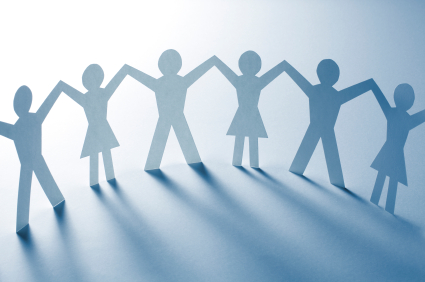 PROBLEMI I SKUPINE KOJI SE SMATRAJU DOMENOM SOCIJALNOG RADA (3)
VELIKA STOPA ZATVARANJA 
Stopa zatvaranja 724 od 1000 stanovnika
7 milijuna stanovnika nalazi se u zatvoru, probaciji ili na uvjetnoj kazni – 1 od 31 osobe
U ovoj skupini su visoko reprezentativni crni muškarci


(Lundy i van Wormer, 2007.)
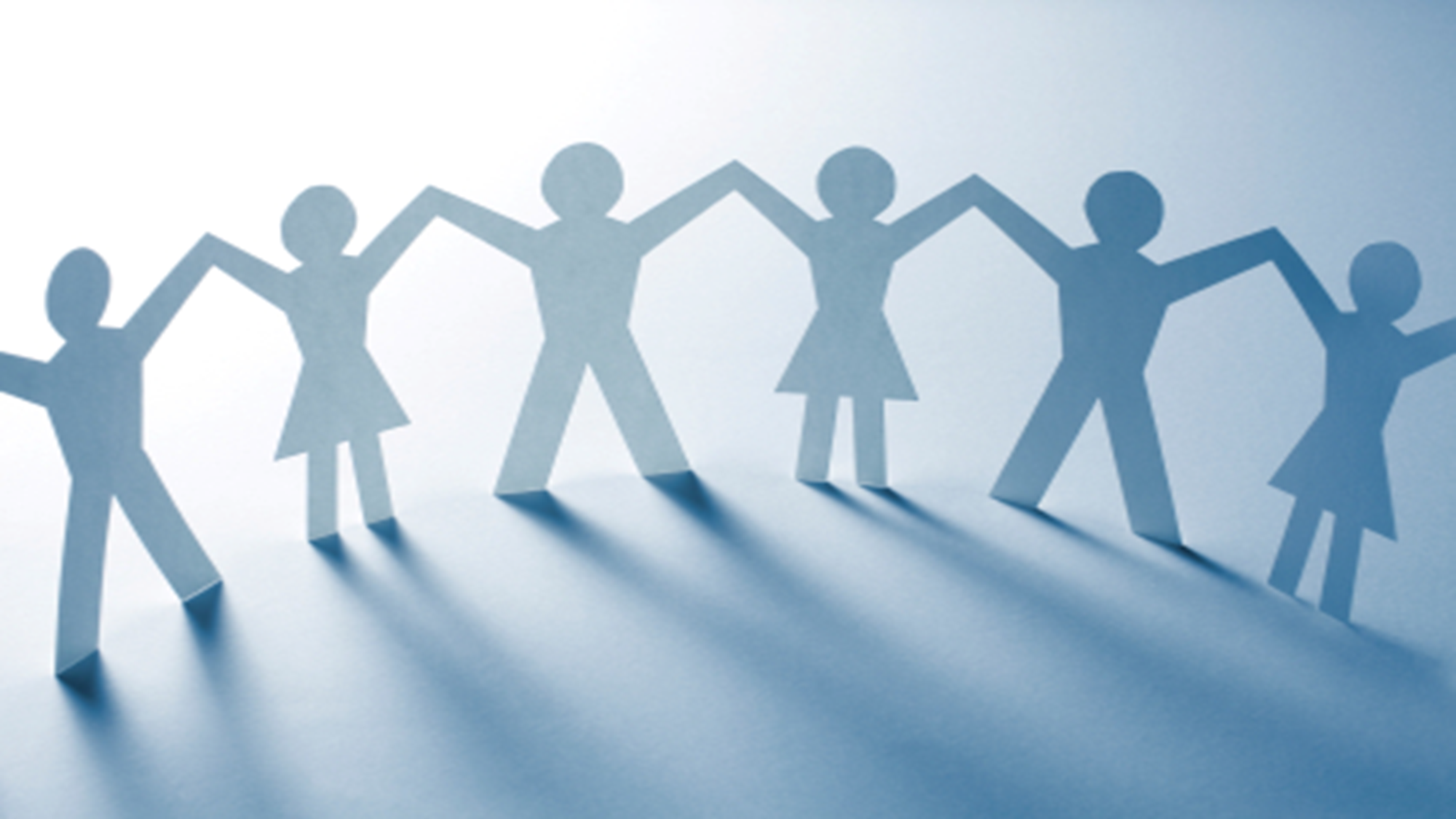 IMIGRACIJSKA POLITIKA
Visoka razina ilegalnih imigracija 
Narušavanje američkih nacionalnih interesa:
1. Nepoštivanje zakona
2. Potencijalni sigurnosni rizici
3. Opterećivanje javnog obrazovanja
4. Velika potražnja za socijalnim uslugama
Oko 12 milijuna migranata koji ilegalno borave u SAD-u
(cfr.org)
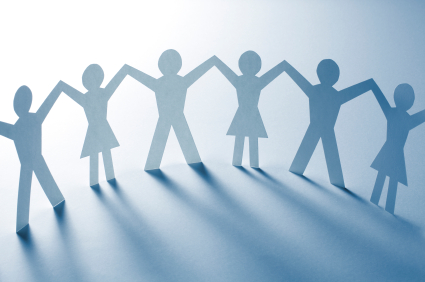 STATUS SOCIJALNOG RADA U DRUŠTVU (1)
90% socijalnih radnika se osjeća podcijenjeno od strane društva 
85% socijalnih radnika kaže da je negativna slika o profesiji koju stvaraju mediji čini njihov posao težim 
Samo 3% osjeća da socijalni rad ima pozitivnu sliku u javnosti (The Guardian Social Lives research, 2014.)
Percepcija javnosti o socijalnom radu - većina sudionika (59,4%) navodi da ima pozitivnu percepciju o socijalnim radnicima, dok negativnu ima 16,1% sudionika 
Od tih sudionika, većina njih je imala osobno iskustvo sa socijalnim radnikom (35,7%) ili poznavala socijalnog radnika (30,8%), dok je 12,4% osoba stvorilo percepciju temeljem iskustva s televizije i 10,8% iz novina 
 (LeCroy i Stinson, 2004.)
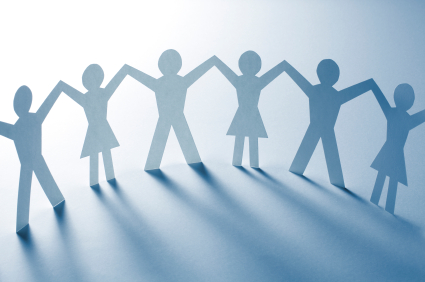 STATUS SOCIJALNOG RADA U DRUŠTVU (2)
Poznavanje socijalnog radnika i upoznatost s profesijom su značajno povezane s pozitivnom percepcijom profesije
Negativna percepcija  nerazumijevanje profesije
(Cramer, 2015.)

Rezanje budžeta, reorganizacije američkih sveučilišta
Značajan rast broja programa za BSW i MSW 
Manja sigurnost zaposlenja, više promjena na radnom mjestu i veća konkurencija nego ikad prije 

(Reid i Edwards, 2006.)
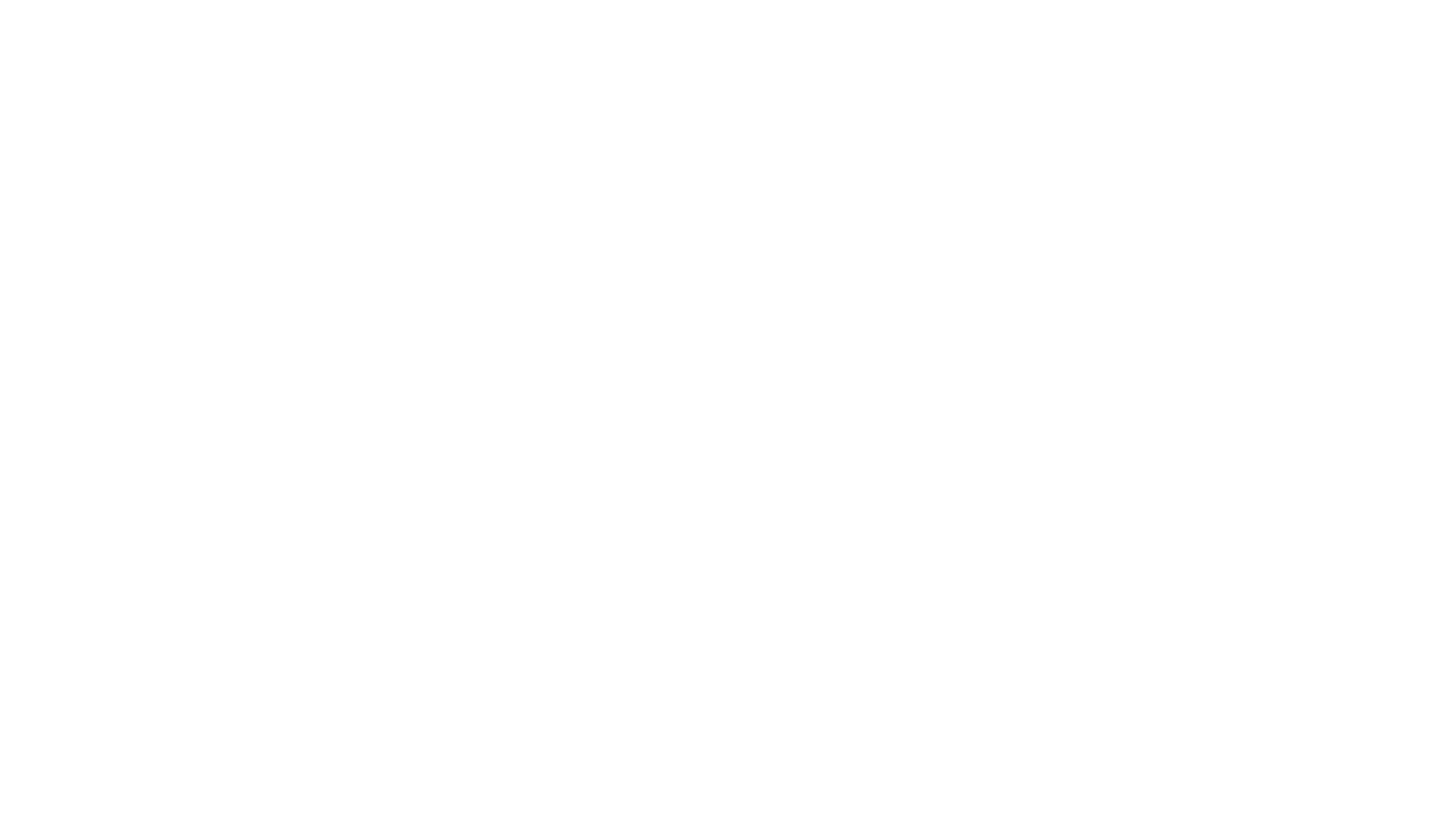 KANADA
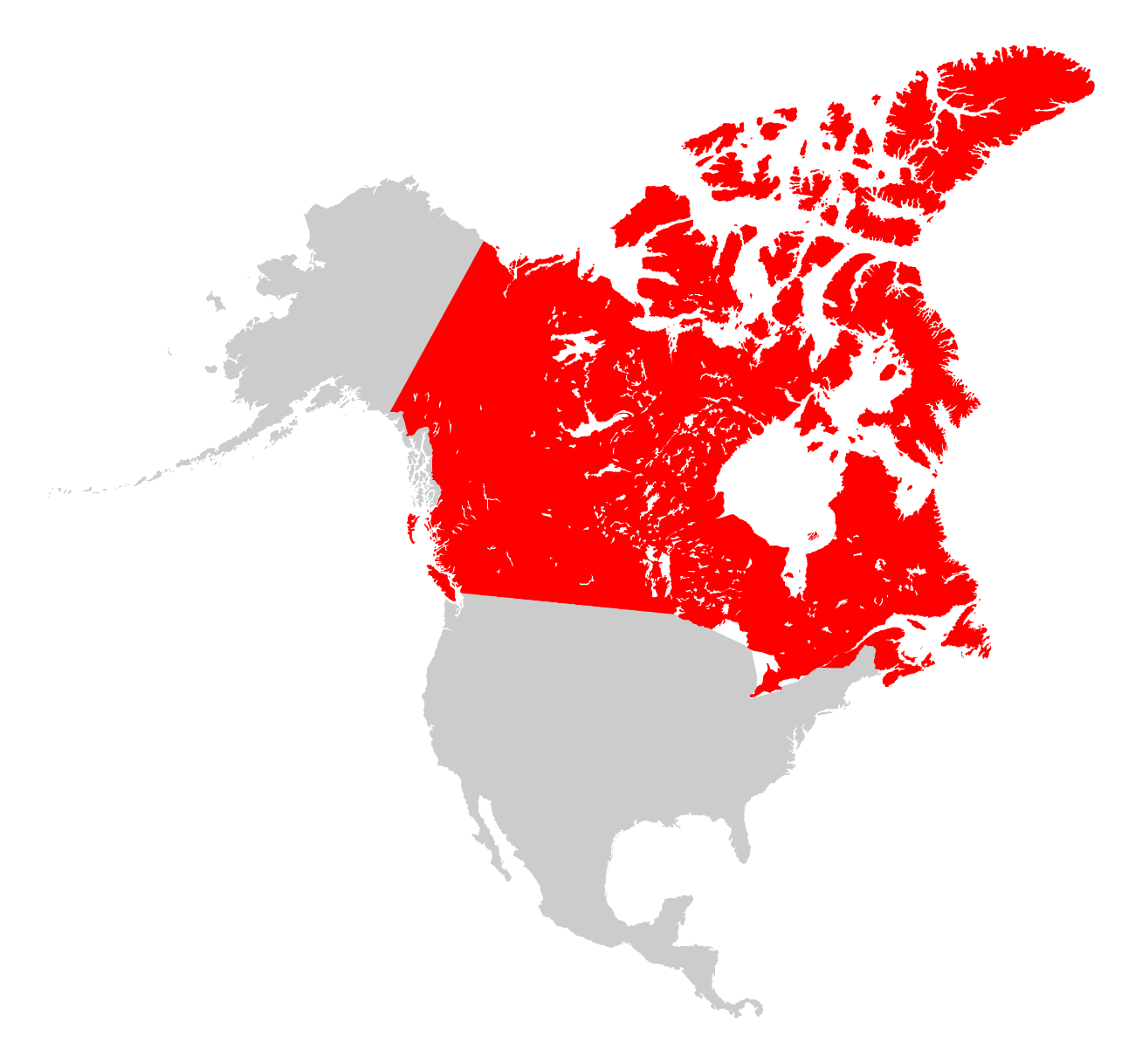 POVRŠINA: 9.985.000 km²
GLAVNI GRAD: Ottawa
STANOVNIŠTVO: 36, 71 milijun 
JEZIK: engleski i francuski
VJERA: rimokatolici i protestanti





(enciklopedija.hr)
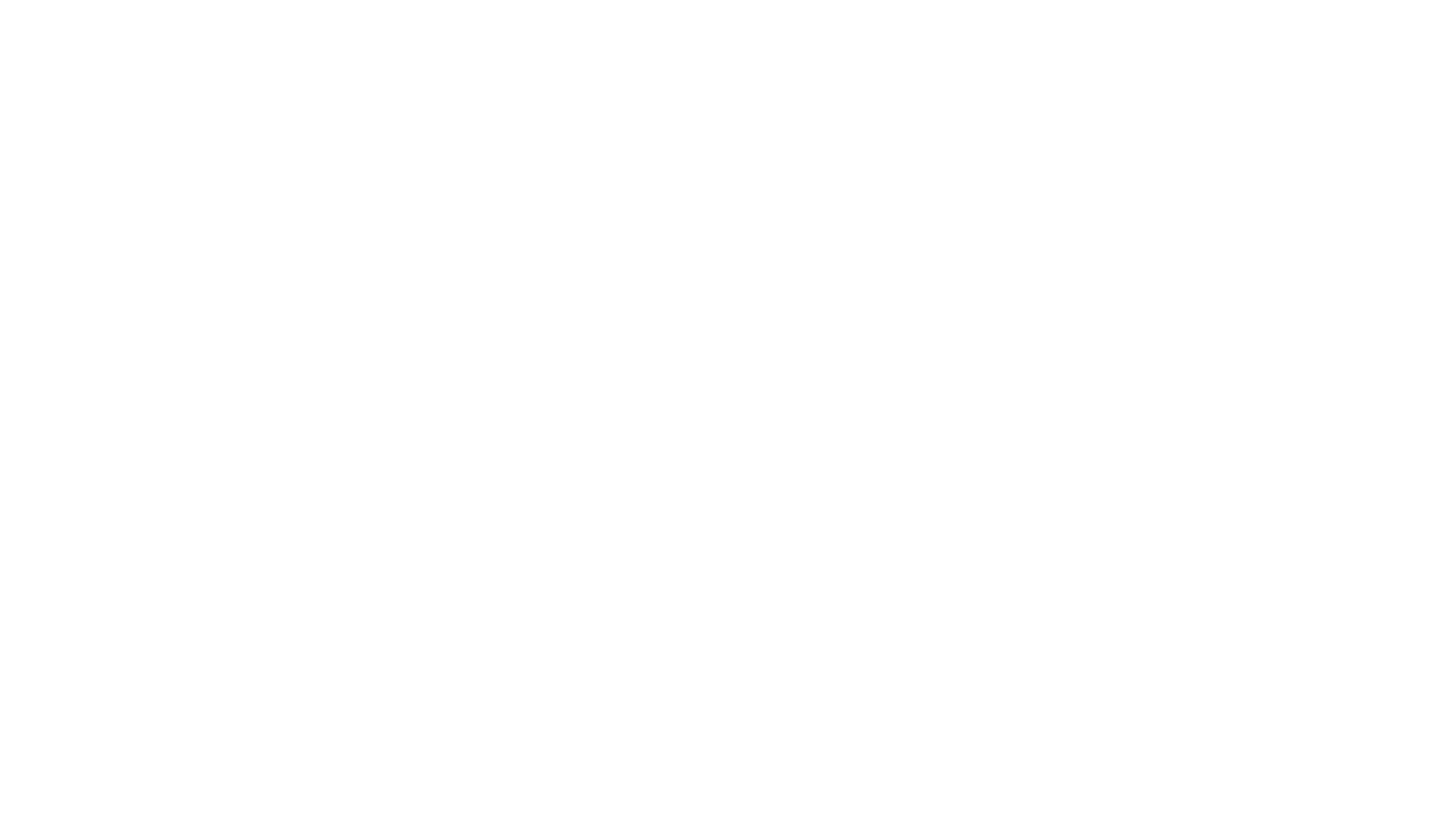 Politički sustav
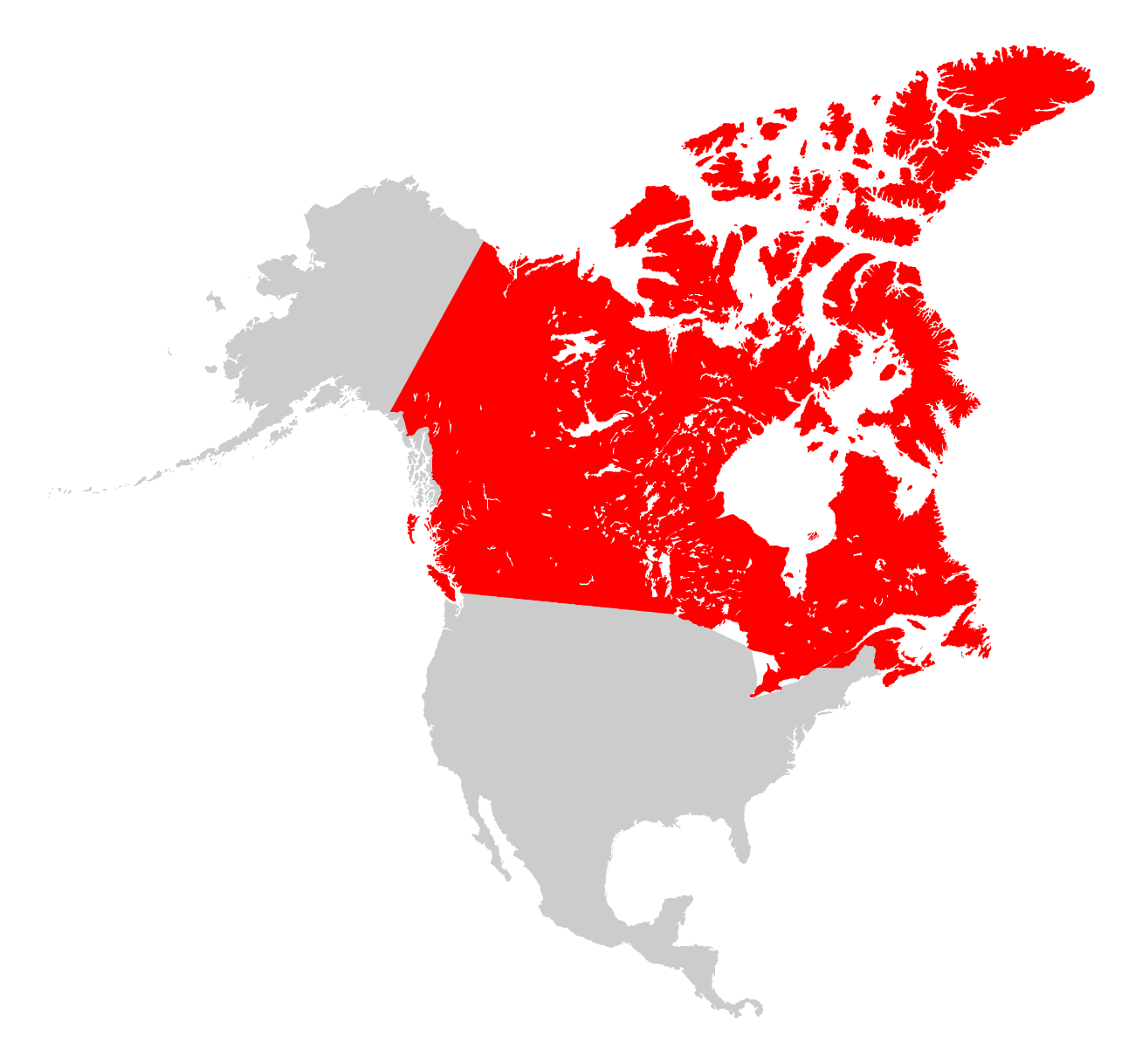 ustavna monarhija
konfederacija
kraljica Elizabeta II.
premijer Justin Trudeau









(enciklopedija.hr)
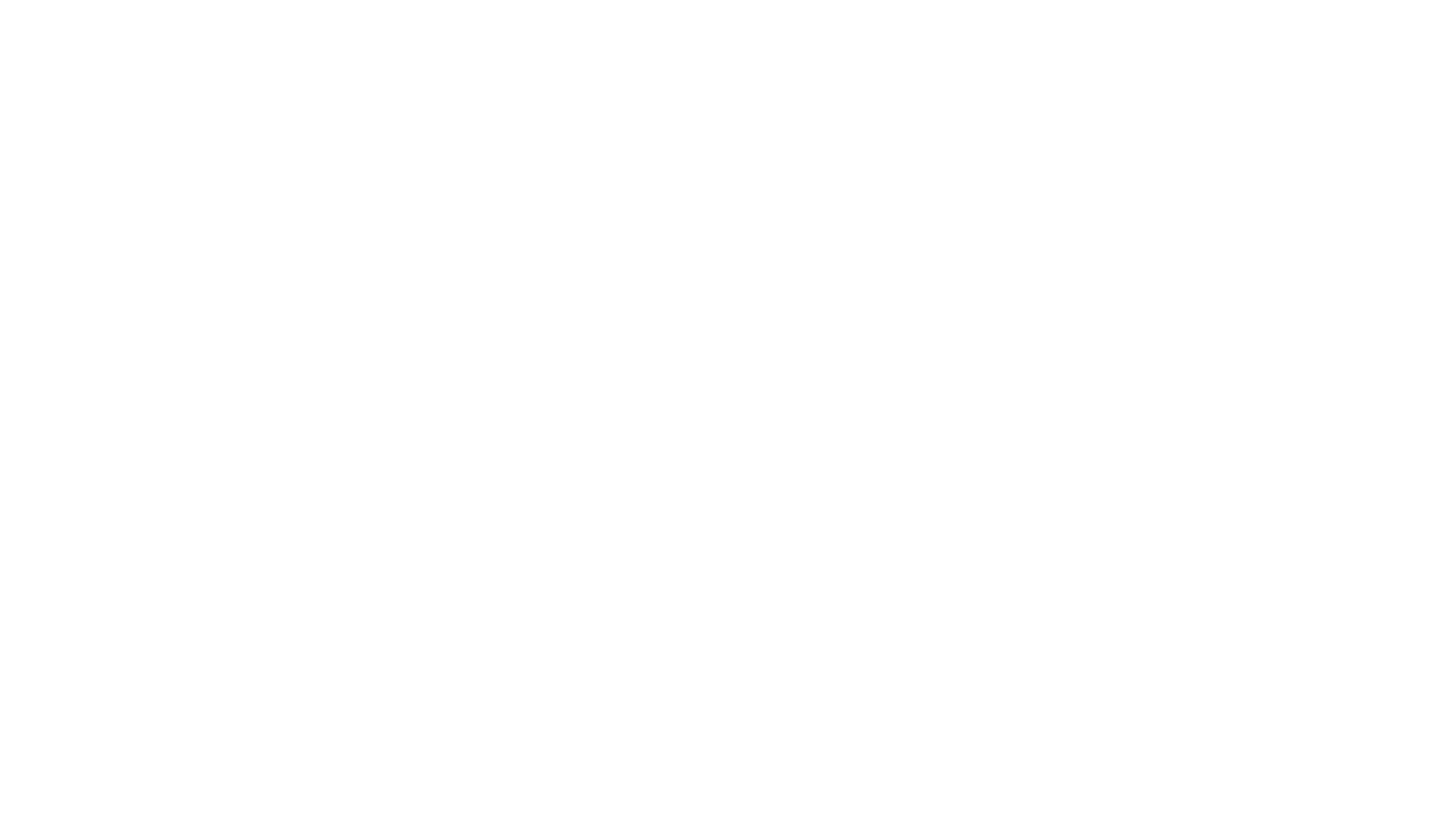 Društveni kontekst
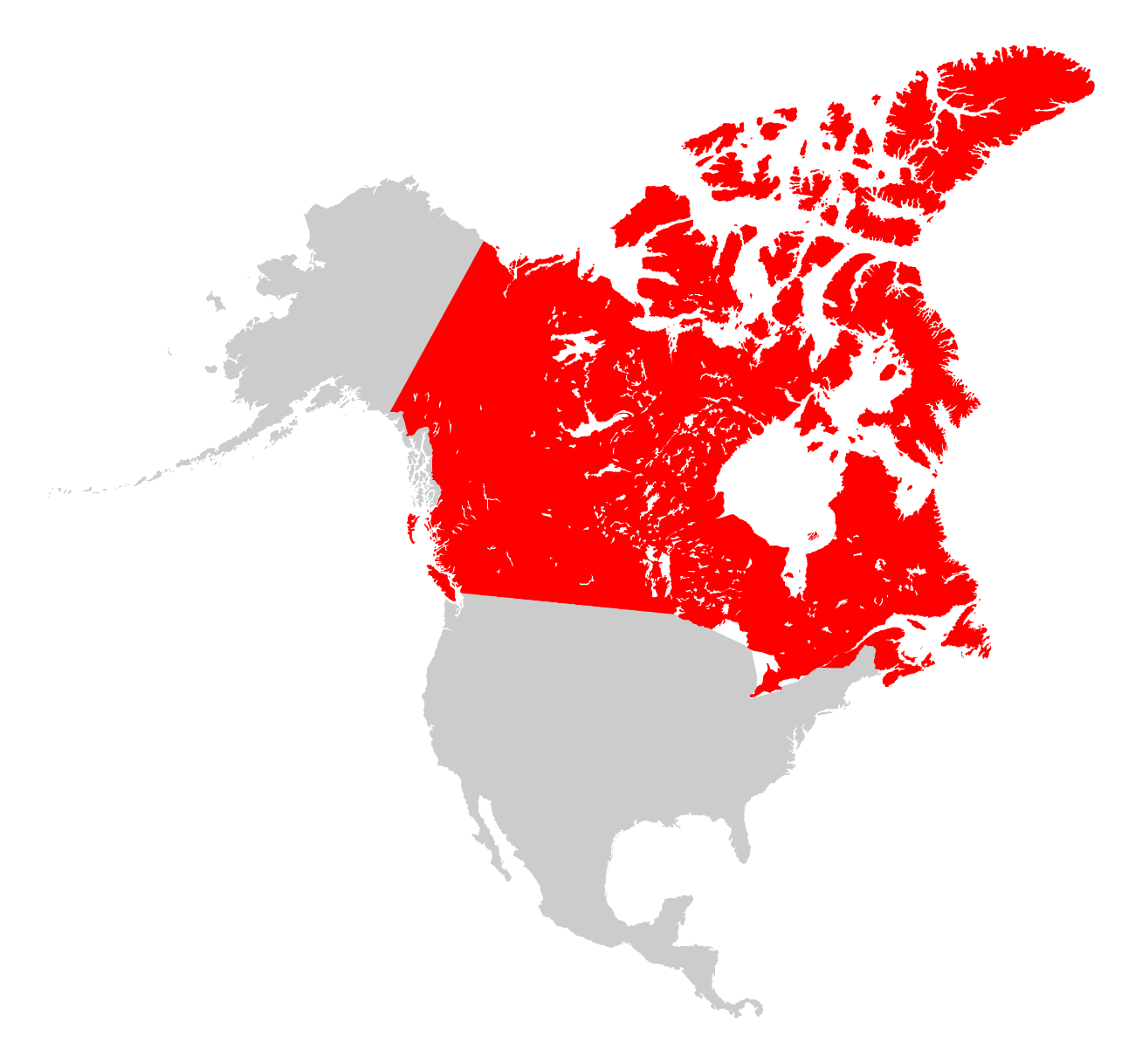 multikulturalizam – najuspješniji kanadski izvozni proizvod
okolnosti nastanka države
rivalstvo između dvaju naroda
kanadska useljenička politika
integrativni pluralizam






(Puh, 2016.)
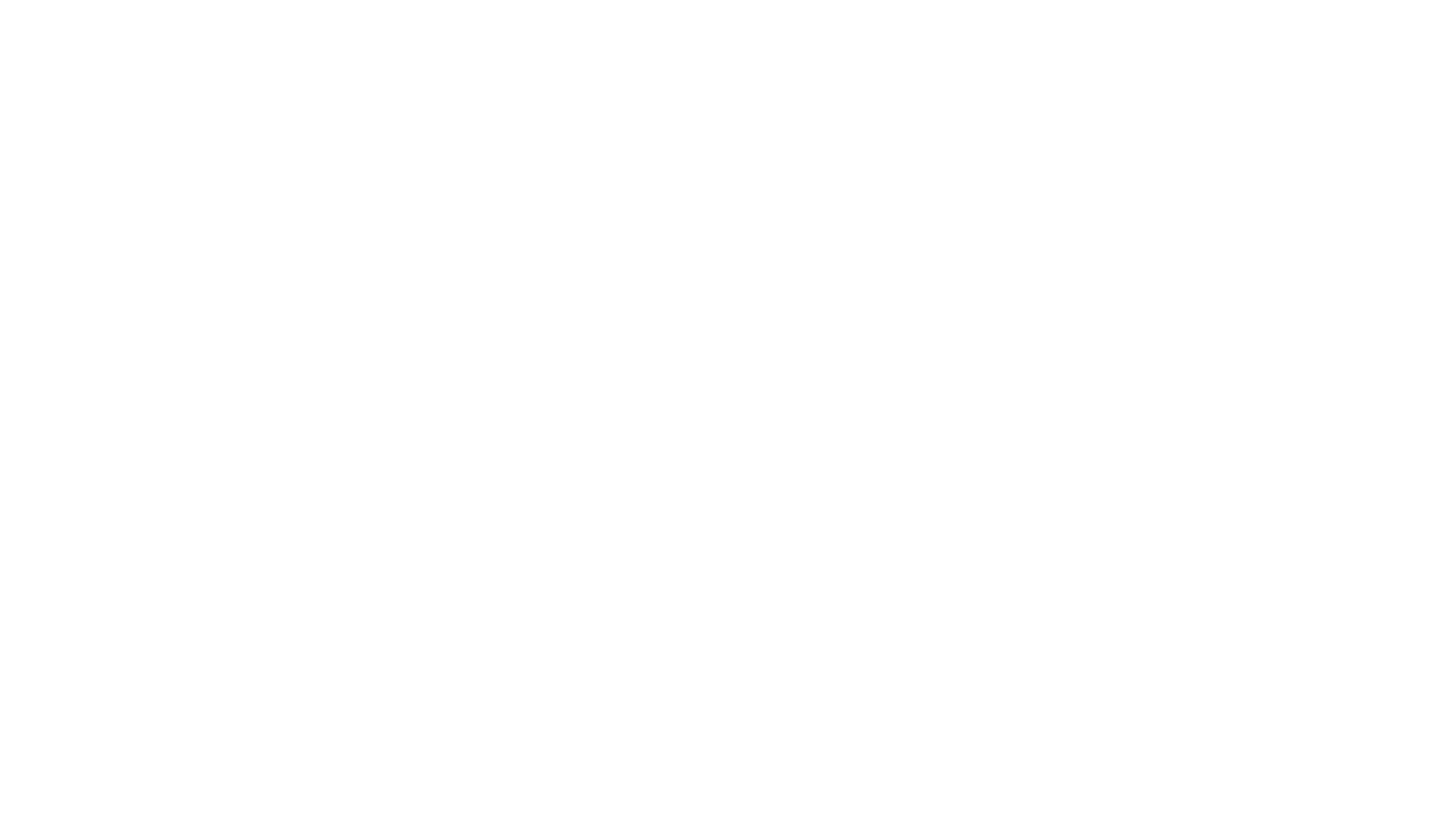 Vrijednosni sustav
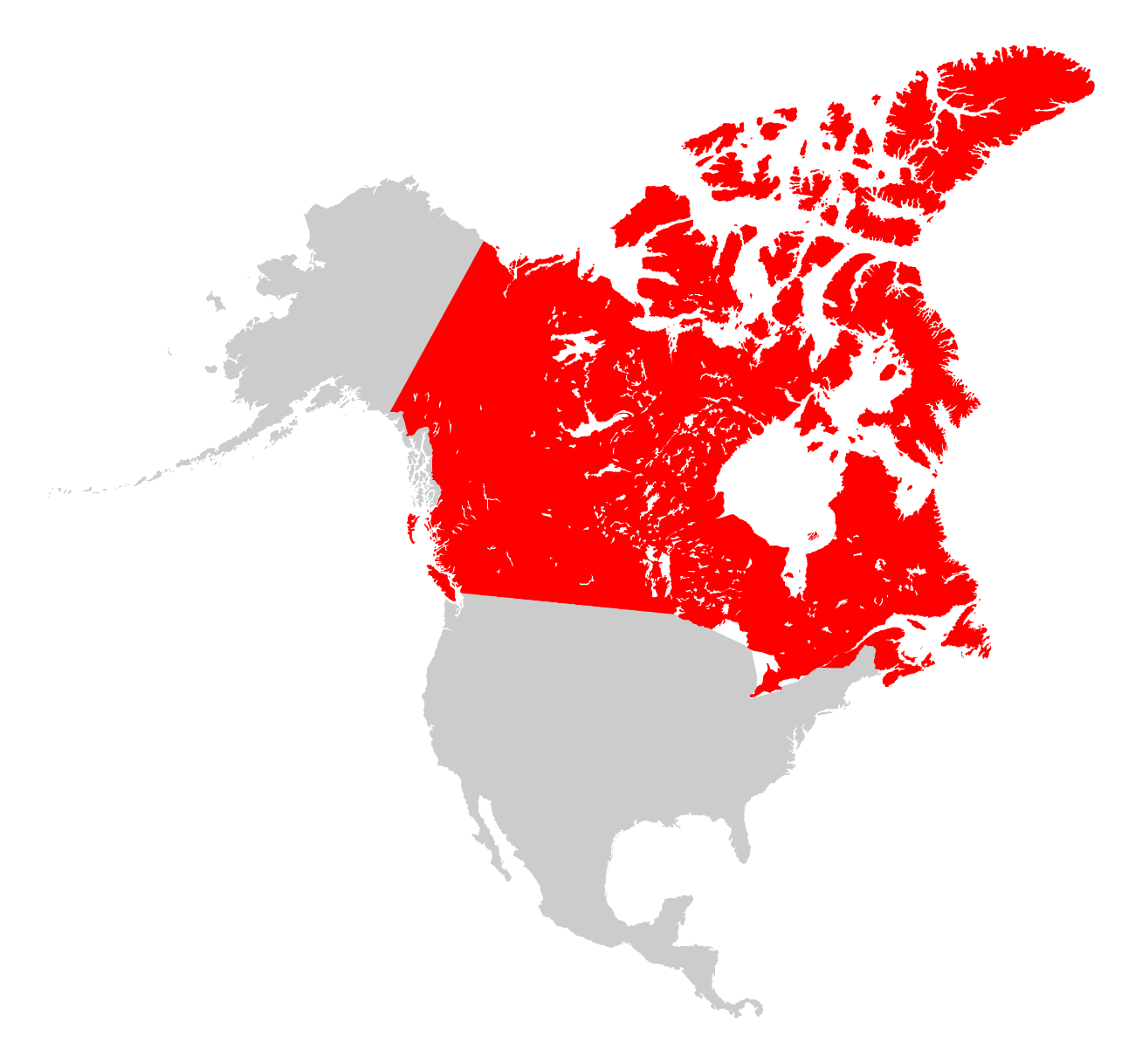 Pravda
Uključenost
Ekonomska sigurnost
Raznolikost
Zdravlje
Demokracija
Pravičnost
Sigurnost
Održivost



(uwaterloo.ca)
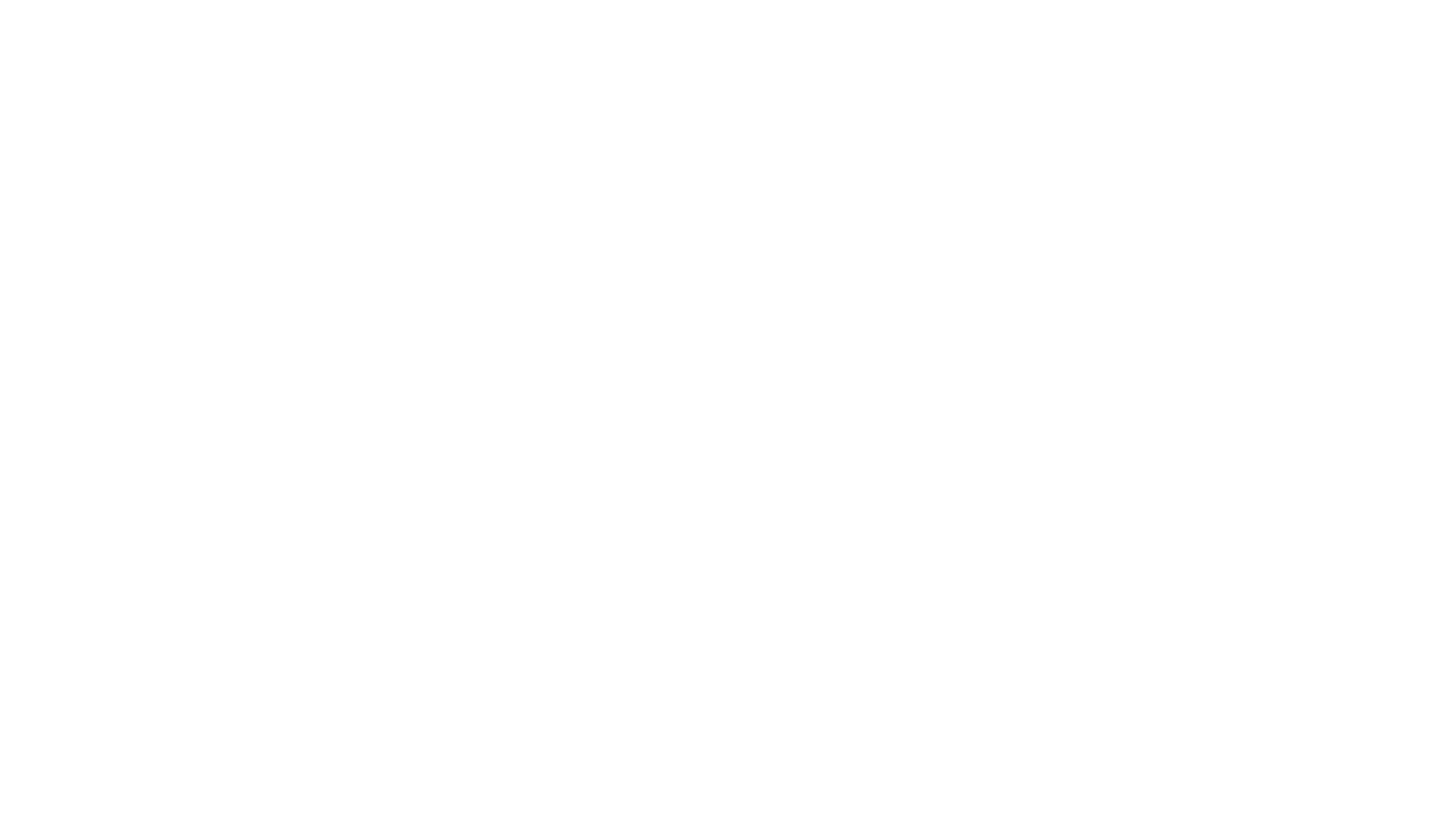 Traume društva i povijest sukoba
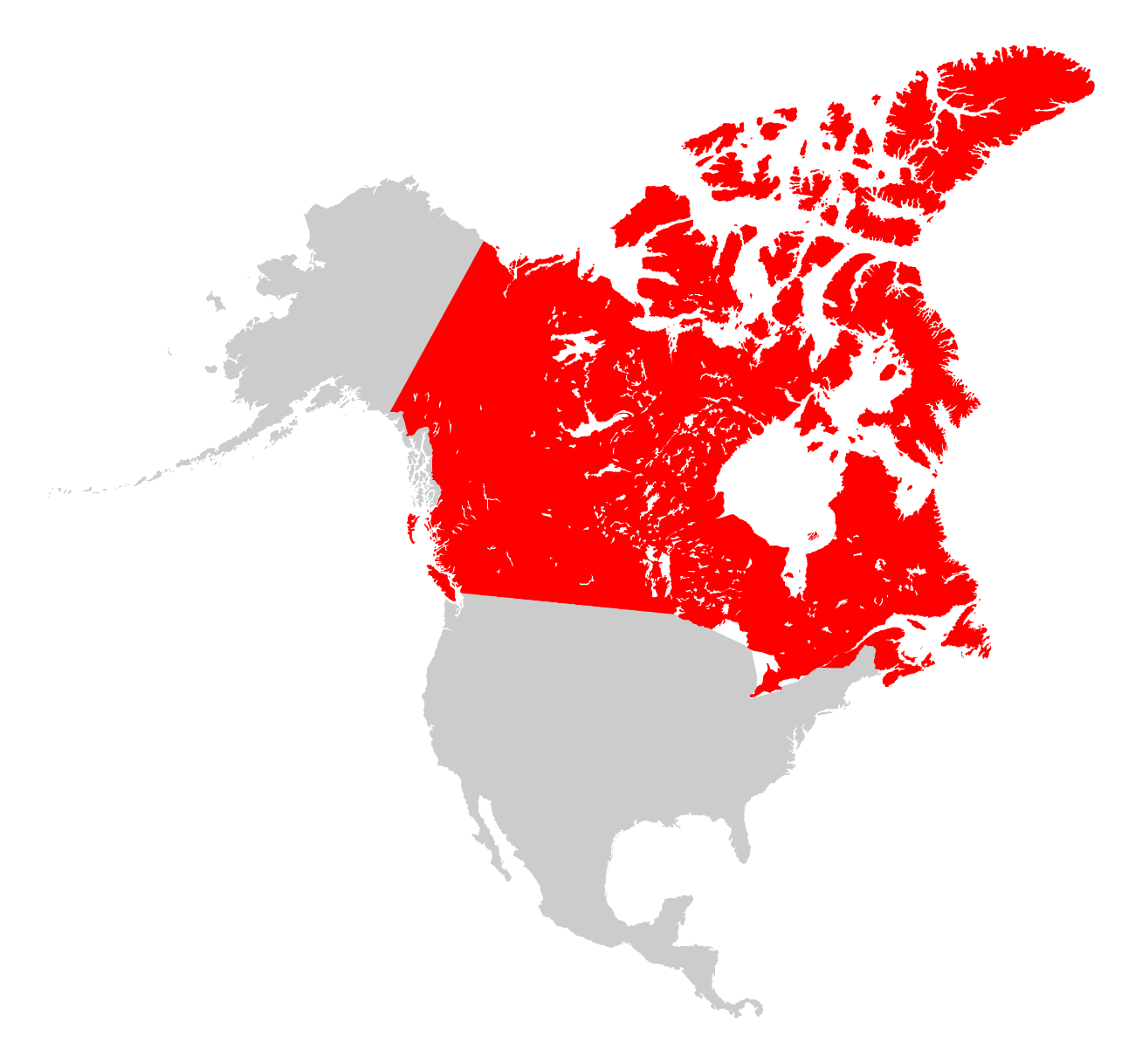 Sukobi Britanaca, Francuza i Indijanaca
Donja i Gornja Kanada
1867. formiranje Kanade
1931. Commonwealth






(enciklopedija.hr)
Kanada - socijalna država
Social security number
“Service Canada Centre“ 
zaštita djece – zdravstvena skrb, “The Canada Child Benefit“, “Fitness Tax Credit“ 
Osobe s invaliditetom 
Osiguranje od nezaposlenosti
Mirovinski sustav – “The Old Age Security (OAS) program“ i “The Canada Pension Plan (CPP)“

(expatfocus.com)
https://www.youtube.com/watch?v=y2cD0jQOQbs
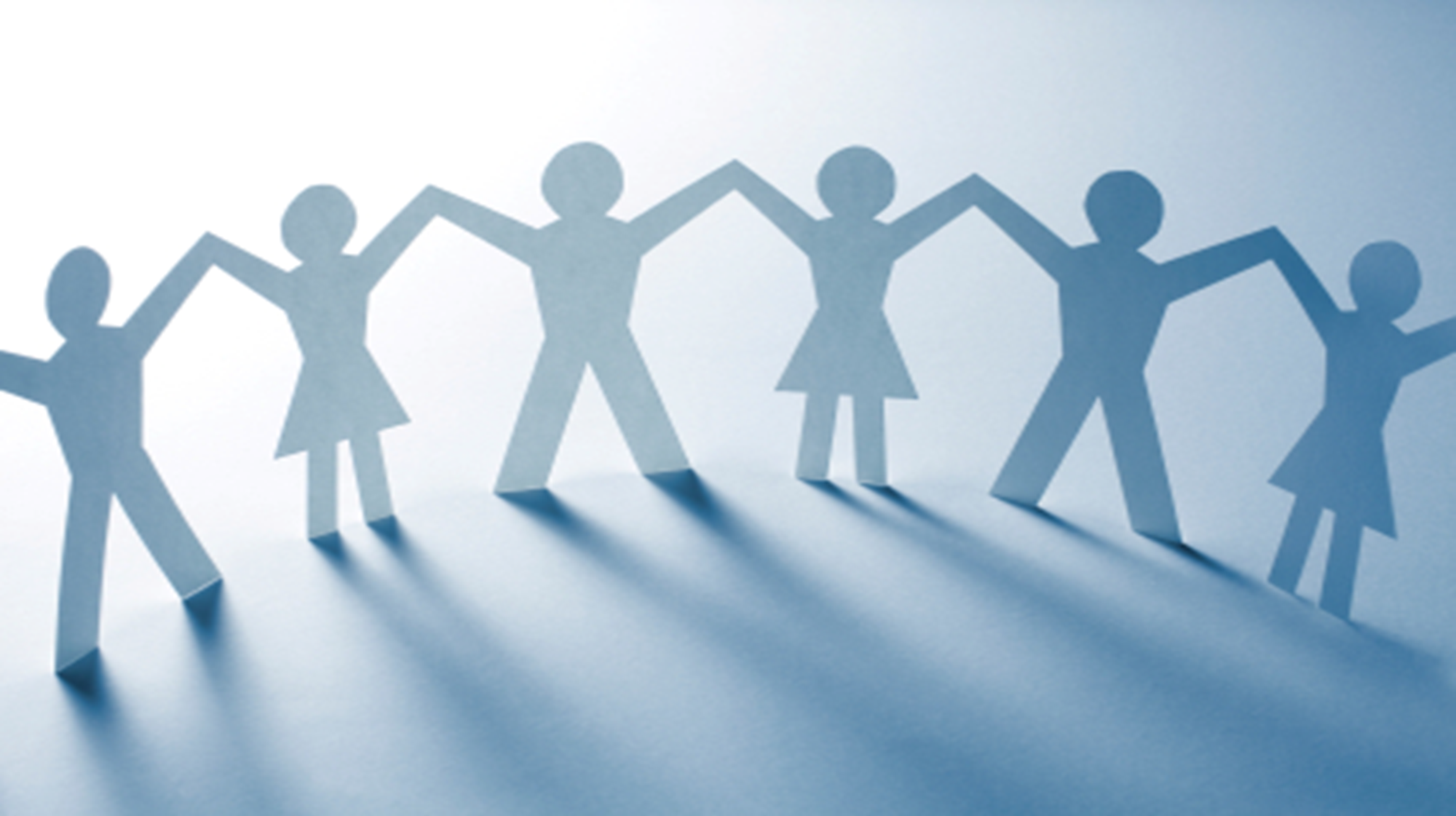 Javni i privatni sektor
NGO
1.2 milijuna zaposlenih radi u NGO-u – 7%

84% Kanađana donira neprofitnim organizacijama, svaka osoba u prosijeku donira 446$ svake godine – 10.6 bilijuna dolara svake godine. 
Top 5 NGO organizacija u Kanadi:
1 – CanadaHelps
2 – Transparent Hands
3 – Partners In Health
4 – Acumen Non-Profit Organization
5 – Kickstarter
11.6 milijuna zaposlenih radi u privatnom sektoru – 71%
3.6 milijuna zaposlenih radi u javnom sektoru – oko 22% 

Od 2003. do 2013. porast udjela javnog sektora za 22.6%, a privatnog sektora za 10.7%
https://www.youtube.com/watch?v=nB7Q4X7PN40
(Matteo, 2015.)
(transparenthands.org)
Povijesni pregled socijalnog rada u Kanadi
“The Associated Charities” – 1881.
Mary Richmond
1914. Sveučilište u Torontu
1928. Britanska Kolumbija
1939. Montreal
2016. 50 000 socijalnih radnika



(thecanadianencyclopedia.ca)
Canadian Association of Social Workers (CASW) - 1926.

9 organizacija na razini provincija

2016.-2020.: poticati socijalne radnike da budu ponosni članovi svoje profesije, educirati javnost o profesiji socijalnog rada, razviti bolje odnose sa indigenim socijalnim radnicima u svrhu rješavanja njihovih problema, bolja suradnja s ranjivim grupama i sl.


(casw-acts.ca)
Edukacija socijalnih radnika
Honours Bachelor of Social Work (B.S.W.) 
Bachelor of Social Work (Post Degree) (B.S.W.) 
Preparing for Critical Practice in Child Welfare Pathway through the BSW Programs (B.S.W.) 
Indigenous Pathway through the BSW Programs (B.S.W.) 
Master of Social Work Critical Analysis (M.S.W.) 
Master of Social Work Critical Leadership in Social Services and Communities (M.S.W.) 
PhD in Social Work (Ph.D.) 
Graduate Diploma in Critical Leadership in Social Services and Communities (G.Dip.) 
Graduate Diploma in Community-Engaged Research and Evaluation (G.Dip.) 
Interdisciplinary Minor in Social Justice and Inclusive Communities (Minor)

Kanadska udruga škola socijalnog rada 
Kanadska udruga socijalnih radnika 
Seneca - Social Service Worker - Immigrants and Refugees
(thecanadianencyclopedia.ca)
(www.senecacollege.ca)
Područja rada socijalnih radnika
Rad s ratnim veteranima

Zatvorski sustav

Rad s oboljelima od AIDS-a

Soc. rad u školama



(casw-acts.ca)
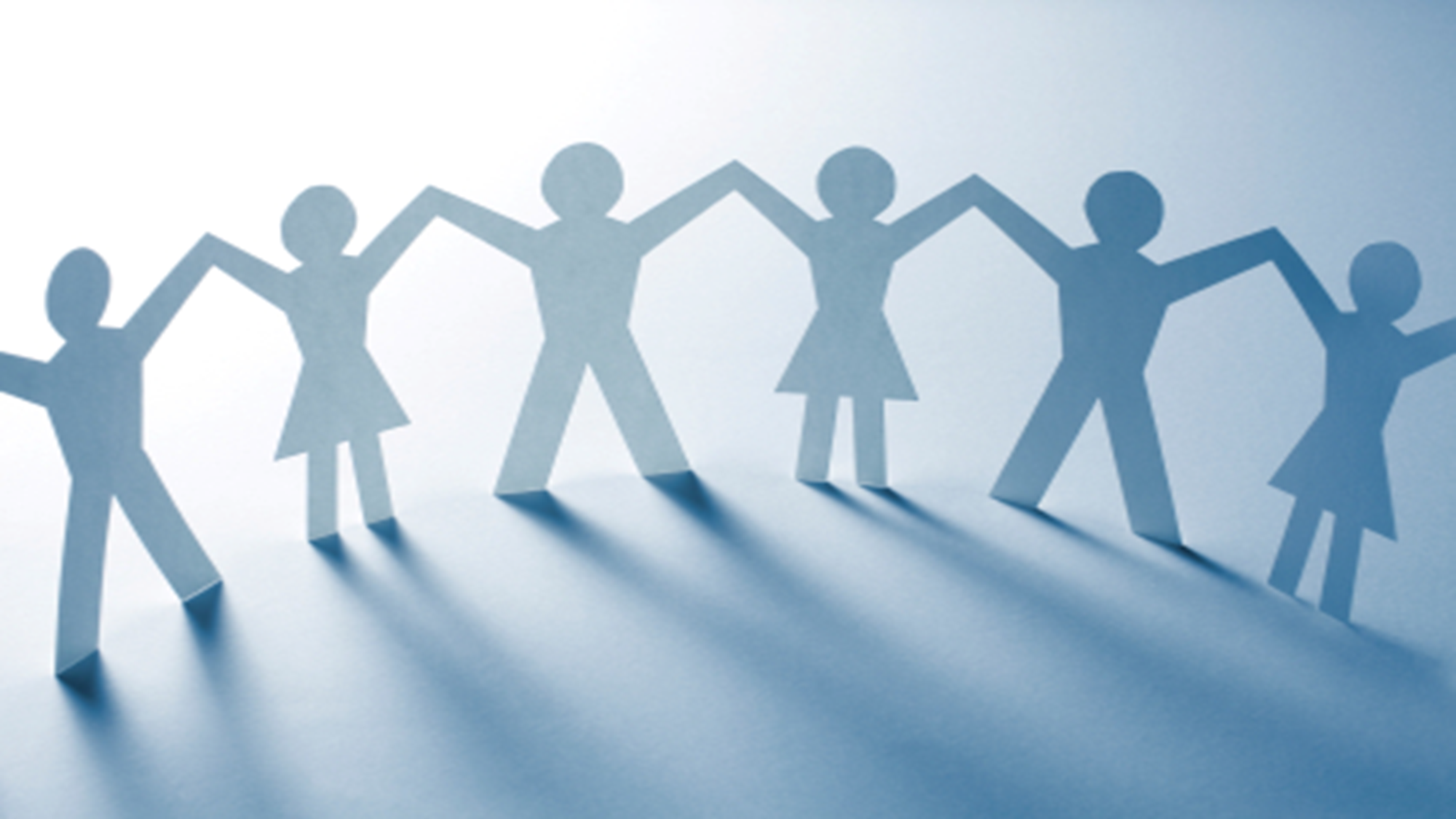 IMIGRACIJSKA POLITIKA
otvorenost prema imigrantima 
                  - ekspanzija
                  - formiranje kulture i društva
Početak 20.st. – kriterij etniciteta
Imigracijska politika
EKONOMSKO PODRUČJE
OBITELJSKO PODRUČJE
IZBJEGLICE

Uključenost države
ilegalni imigranti – siva ekonomija i izrabljivanje
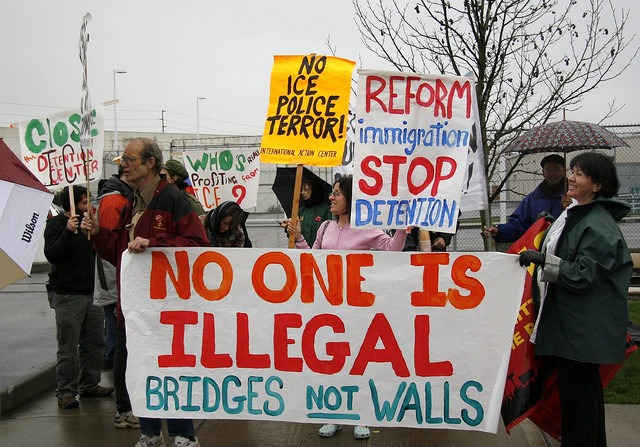 tečajevi učenja jezika
zdravstveni sustav
(cfr.org)
socijalni programi
Ovlasti i status socijalnih radnika
“Izravan” i “neizravan” socijalni rad

U Kanadi prvi put prepoznat kao profesija







(thecanadianencyclopedia.ca)
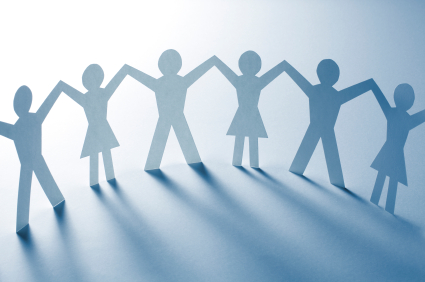 Social Work in the Czech Republic
Katerina Bečková
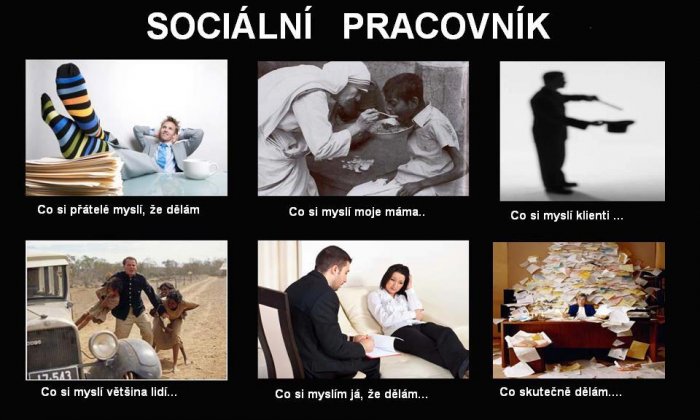 (http://bezmozek.vseznamu.cz/)
As a profession it started after establishment of independent Czechoslovakia (1918)
New social problems appeared after 1989, caused by end of communist regime and change to capitalism 
Then reformed after dividing the country into Czech and Slovak Republic (1993)
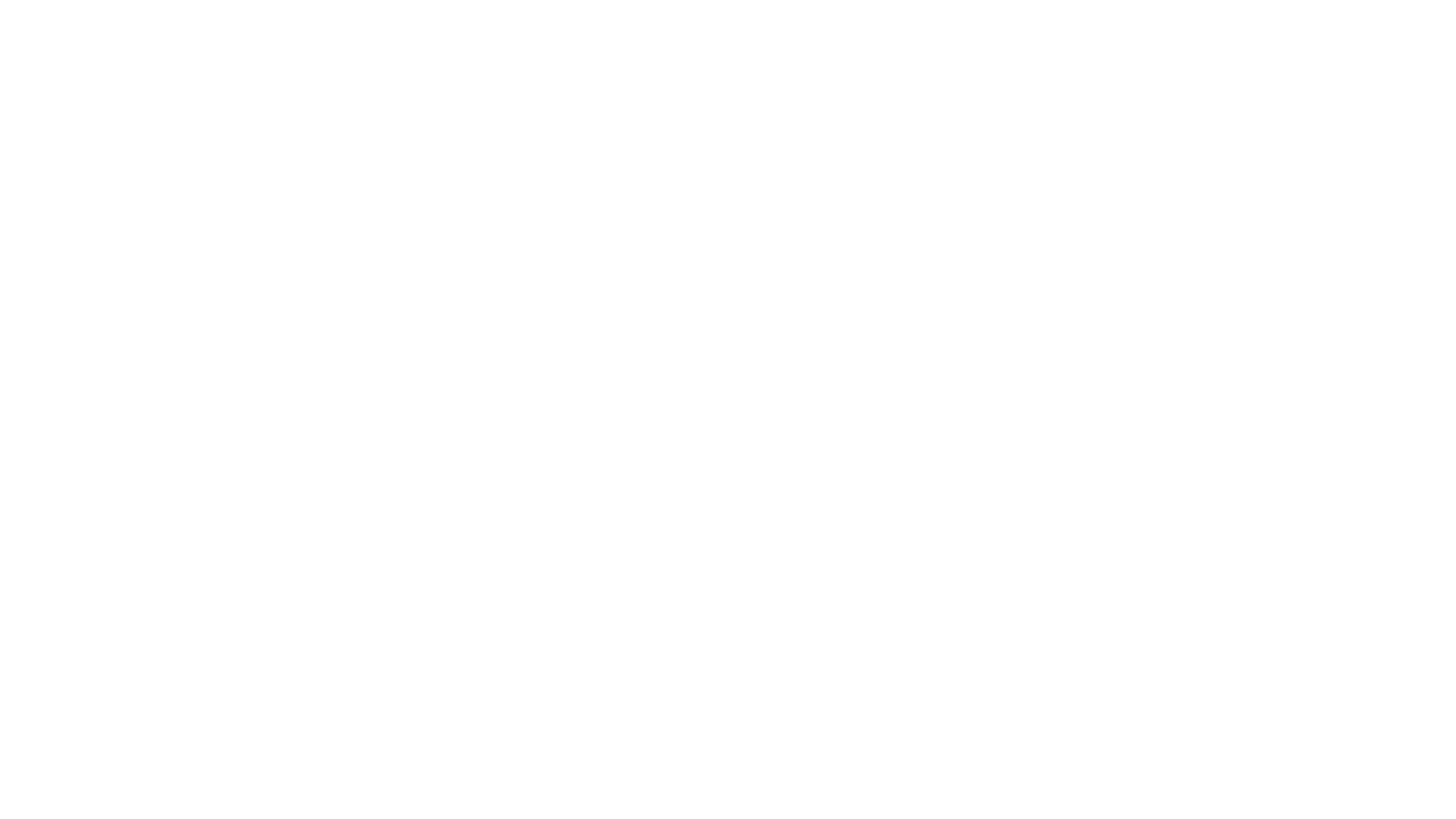 Historical Development
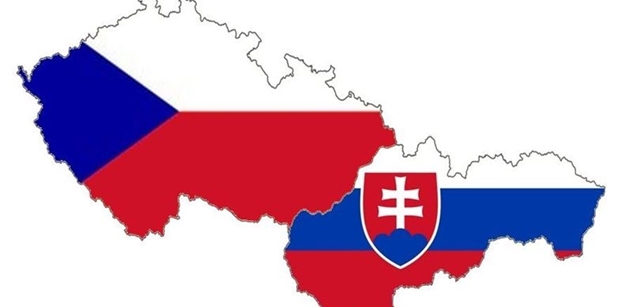 (www.zsf.jcu.cz)
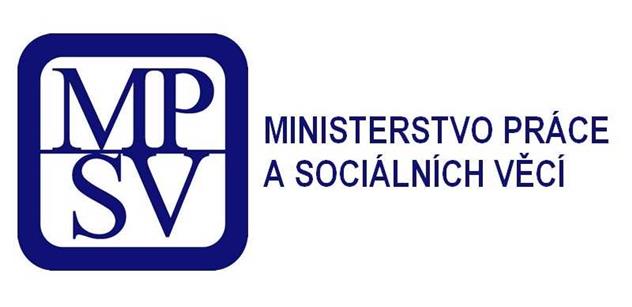 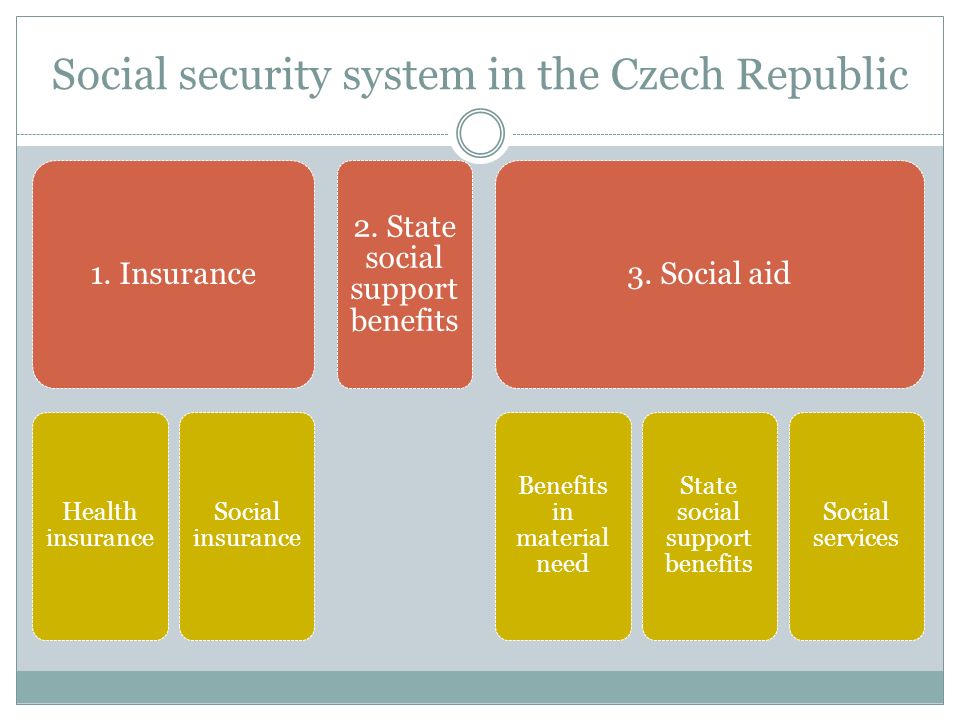 Organised by Ministry of Labour and Social Affairs
Covers situation:
Insurance: elder age, disability and survivors; illness 
Social Support: child birth, accomodation 
Aid: natural disasters, iving allowance
https://slideplayer.com/slide/8986206/
https://www.ssa.gov/policy/
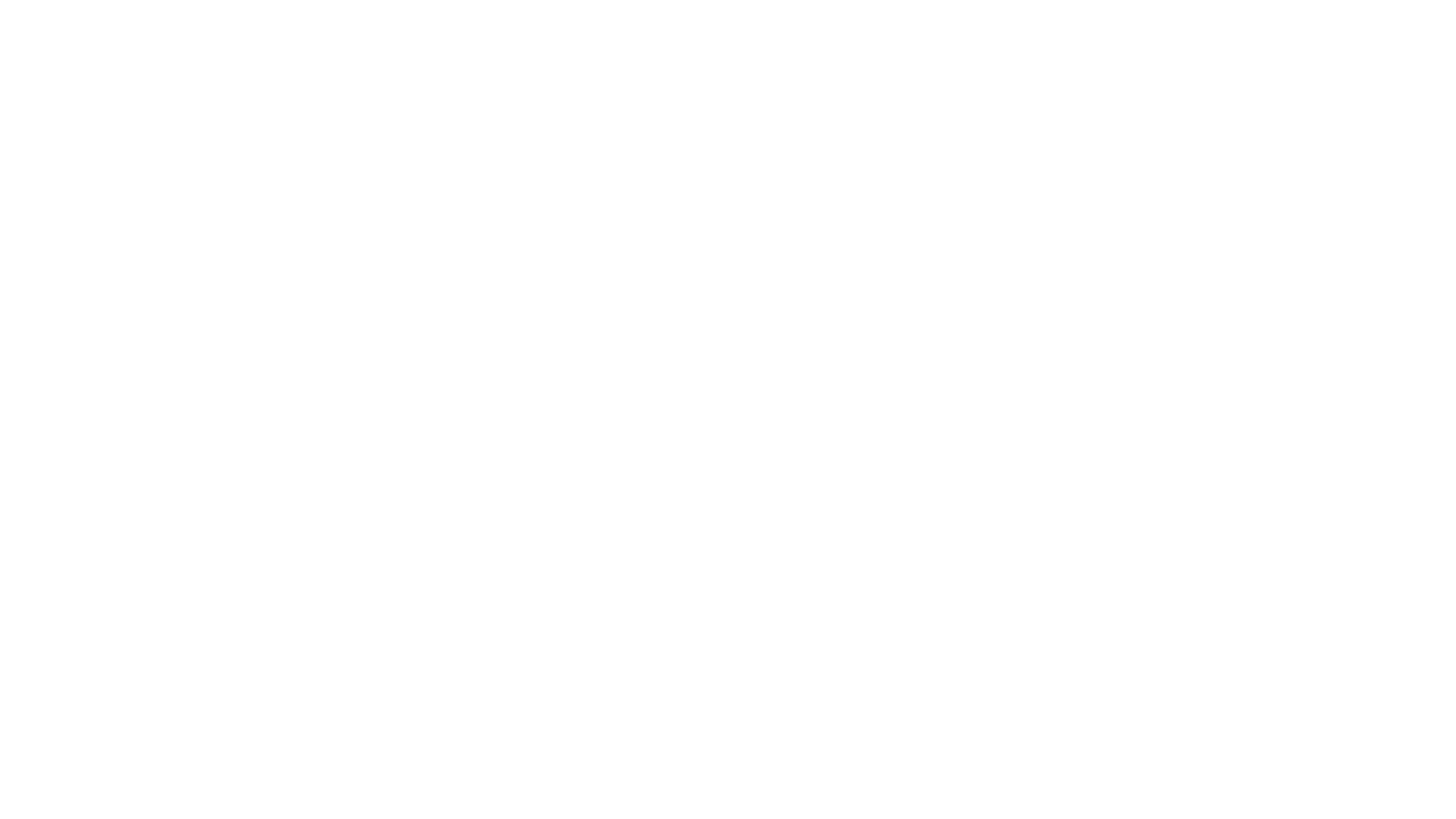 Social Services
(https://www.mpsv.cz/cs/18661)
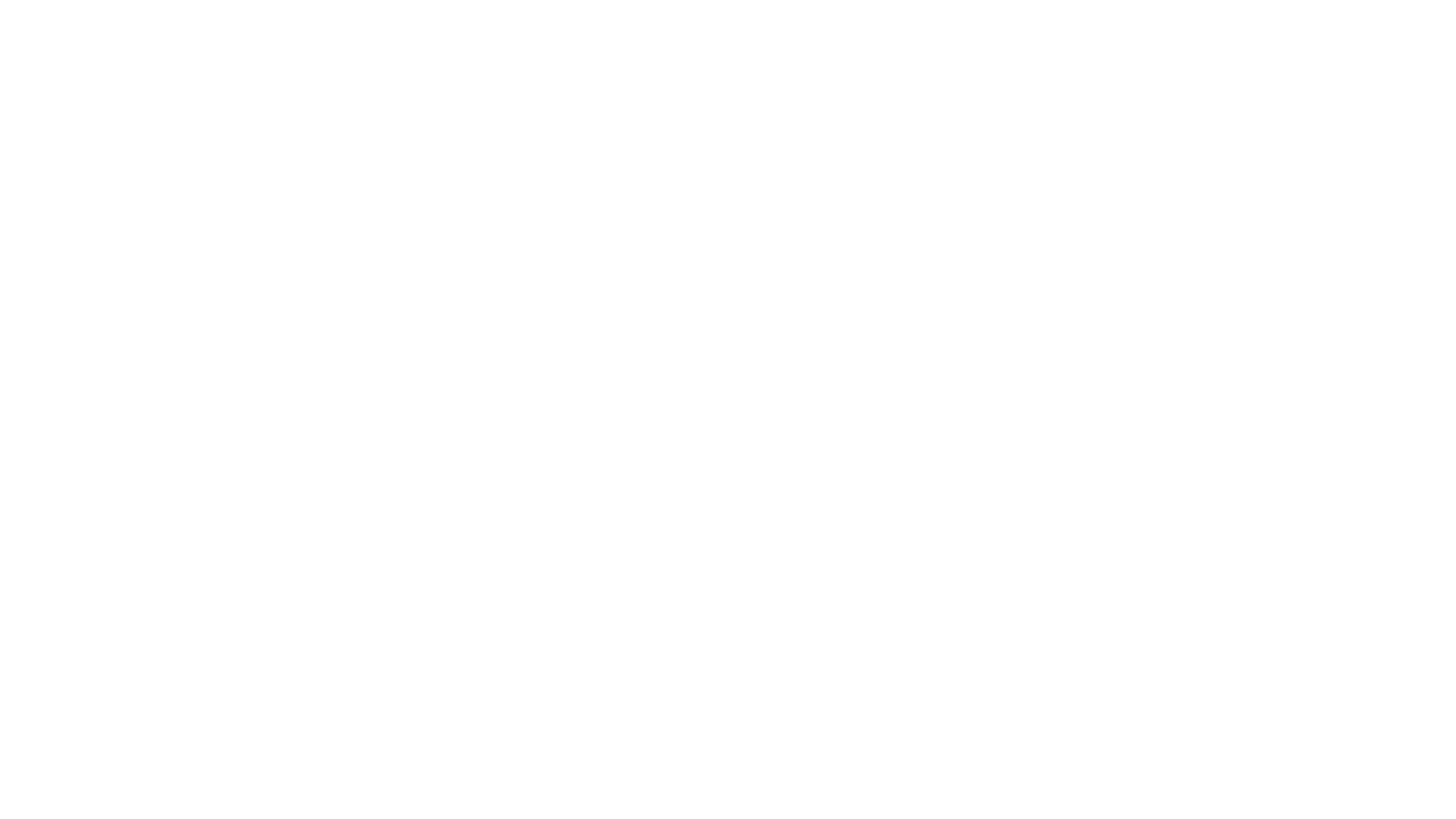 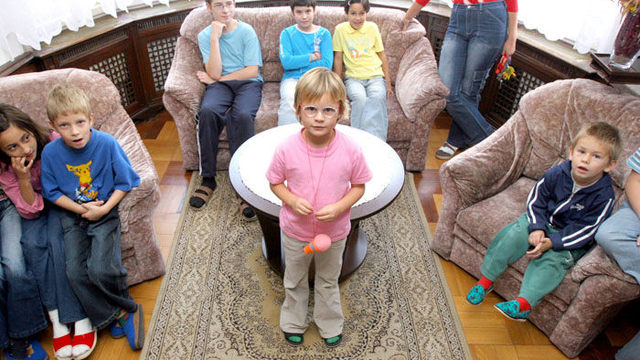 Disadvantages of Social Work in CR
A few social workers per amount of people who need help
Prejudices about social workers, underestimated job
Low salaries
Politicians who do not know the actual problems
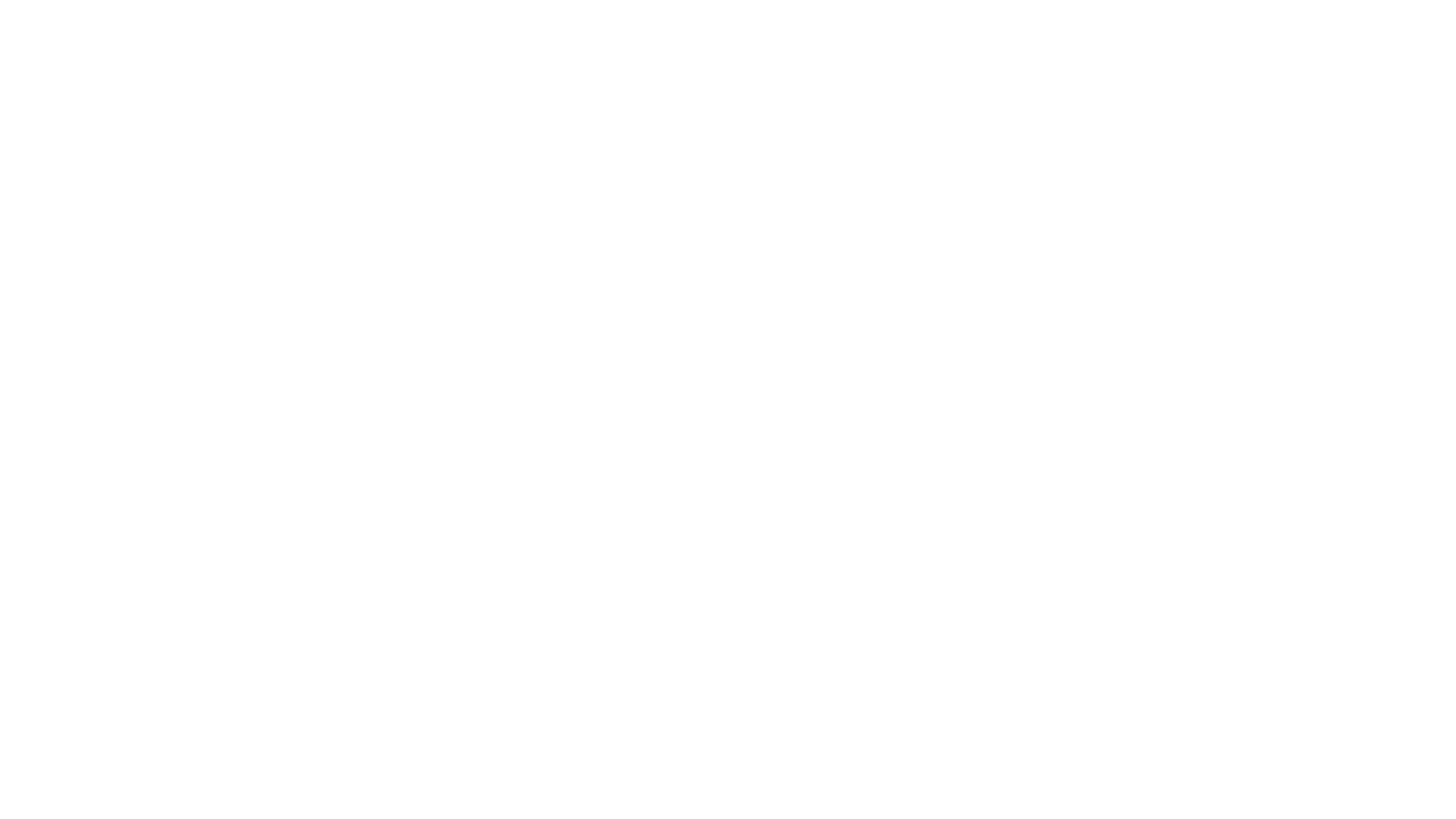 Children from unstable families – institutions or foster families?
Inclusion of disabled children to ordinary primary schools
Housing first
Actual Trends
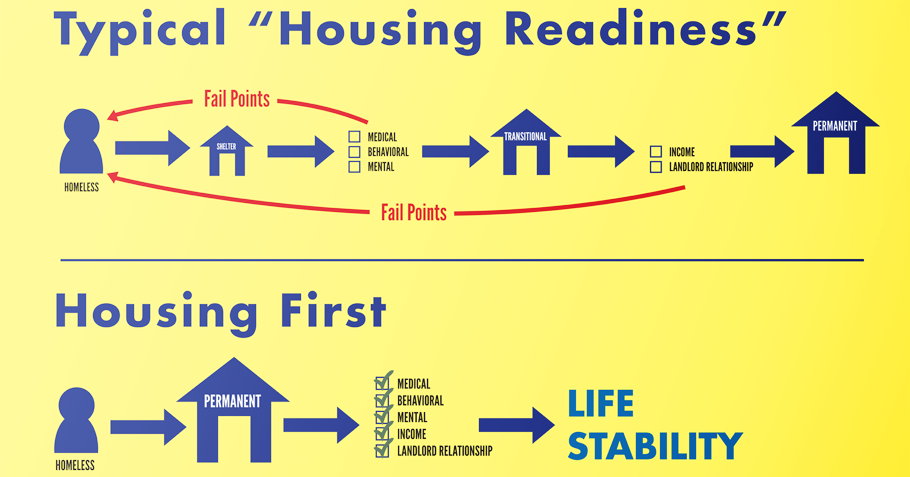 (https://gatewayhousingfirst.org/the-housing-first-approach/)
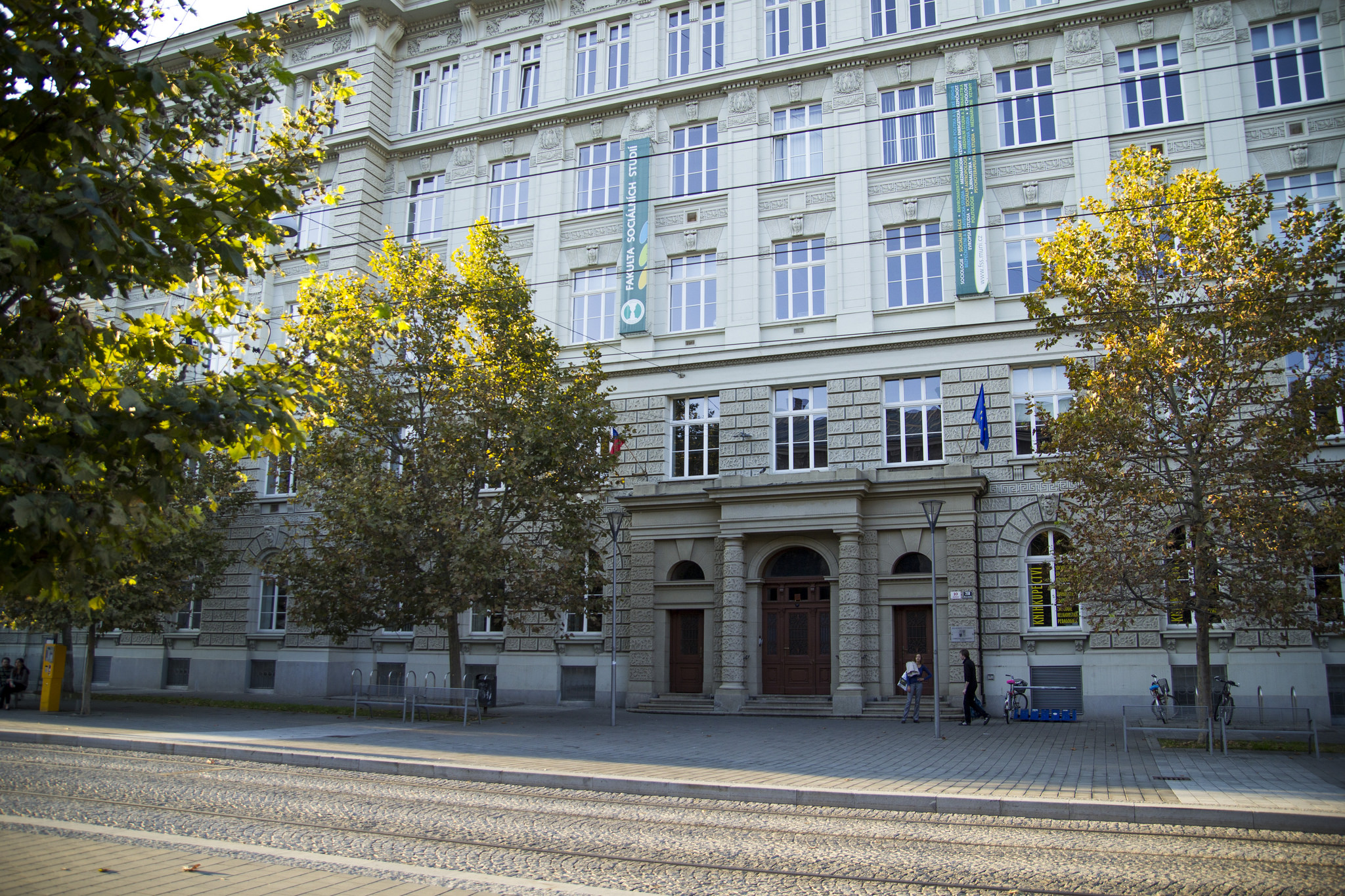 Social Work in Brno
Professor Libor Musil
Docent Pavel Navrátil
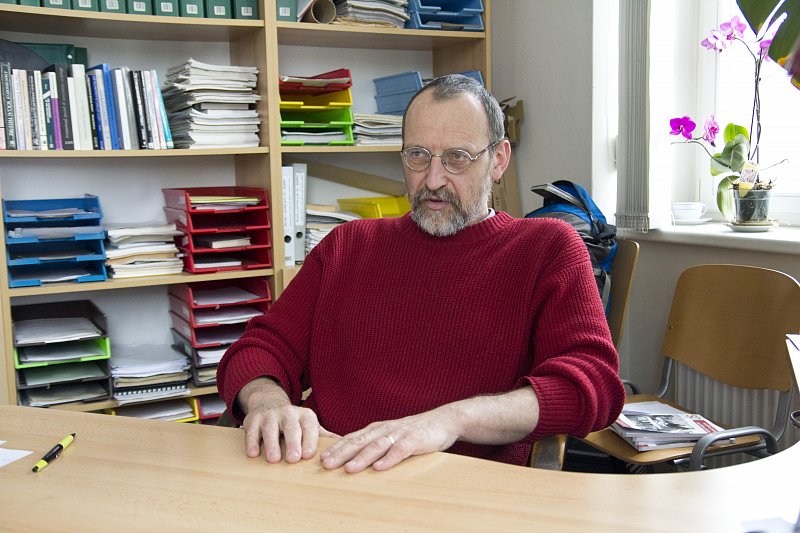 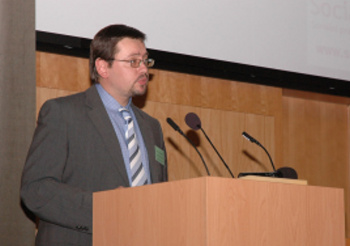 Examples of courses: Statistics, Social Law, Psychology, Social Policy, Ethics in Social Work Profession 
+ students have to finish 416 (2 x 156 + 104) hours of internships in three different organizations
(https://www.fss.muni.cz/)
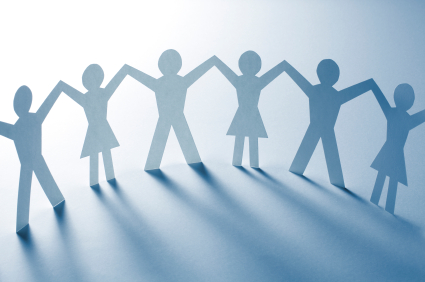 Popis literature (1):
American Psychological Association (2018). Ethnic and Racial Minorities & Socioeconomic Status. Posjećeno 02.11.2018. na mrežnoj stranici American Psychological Association: https://www.apa.org/pi/ses/resources/publications/minorities.aspx. 
Bejaković, P. (2000). Brobra protiv siromaštva u SAD. Revija za socijalnu politiku, 7(2), 147-162. 
BSAD 560 Intercultural Business Relations (2018). 10 Core American Values. Posjećeno 31..10. na mrežnoj stranici: https://www.andrews.edu/~tidwell/bsad560/USValues.html.
Canadian Association of Social Workers (2018). CASW Represents Canadian Professional Social Workers. Posjećeno 1.11.2018. na mrežnoj stranici: https://www.casw-acts.ca/en/about-casw/about-casw.
Canadian Association of Social Workers (2018). What Social Workers Do. Posjećeno 1.11.2018. na mrežnoj stranici: https://www.casw-acts.ca/en/what-social-work/what-social-workers-do.
Council on Foreign Relations (2018). Canada’s Immigration Policy. Posjećeno 1.11.2018. na mrežnoj stranici: https://www.cfr.org/backgrounder/canadas-immigration-policy.
Cramer, L. (2015). The General Public's Perception of Social Work. Završni rad. Ohio: The Ohio State University, College of Social Work Honors Theses. 
Čaputová, K. (2018). Social Security System in the Czech Republic (PowerPoint prezentacija). Posjećeno 31.10. na mrežnoj stranici: https://slideplayer.com/slide/8986206/. 
Drucker, P. (2015) Managing the non profit organization. Routledge: New York
Expat Focus (2018). Canada - Social Security and Welfare. Posjećeno 1.11.2018. na mrežnoj stranici: http://www.expatfocus.com/expatriate-canada-social-security.
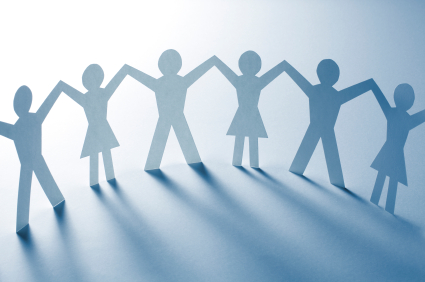 Popis literature (2):
11. Housing First (2018). Posjećeno na mrežnoj stranici: https://gatewayhousingfirst.org/the-housing-first-approach/. 
12. Hrvatska enciklopedija (2018). Kanada. Posjećeno 1.11.2018. na mrežnoj stranici: http://www.enciklopedija.hr/natuknica.aspx?id=30143.
13. Hrvatska enciklopedija (2018). Sjedinjene Američke Države. Posjećeno 31.10.2018. na mrežnoj stranici: http://www.enciklopedija.hr/natuknica.aspx?id=56303.
14. Learn How to Become (2018). How to become a Social Worker: Social Work Degree Programs & Careers. Posjećeno dana 31.10. na stranici: https://www.learnhowtobecome.org/social-worker/. 
15. LeCroy, C. V. & Stinson, E. L. (2004). The public's perception of social work: Is it what we think it is? Social Work, 49(2), 164-174. 
16. Lundy, C. & van Wormer, K. (2007). Social and economic justice, human rights and peace The challenge for social work in Canada and the USA. International Social Work 50(6),727-739.
17. Matteo, L.D. (2015). An analysis of public and private sector employment trends in Canada, 1990-2013. Toronto: Fraser Institut.
18. Puh, H. (2016). Nastanak, politika i percepcija multikulturalizma u Kanadi. Diplomski rad. Zagreb: Sveučilište u Zagrebu, Filozofski fakultet.
19. Puljiz, V. (1995). Socijalna politika u svijetu. Zagreb: Pravni fakultet sveučilišta u Zagrebu. 
20. Reid, P. N. & Edwards, R. L (2006). The Purpose of a School of Social Work—An American Perspective. Social Work Education - The International Journal, 25(5), 461-484.
21. Seneca (2018). Social Service Worker - Immigrants and Refugees. Posjećeno 31.10. na mrežnoj stranici: http://www.senecacollege.ca/programs/fulltime/SSWI.htm.l
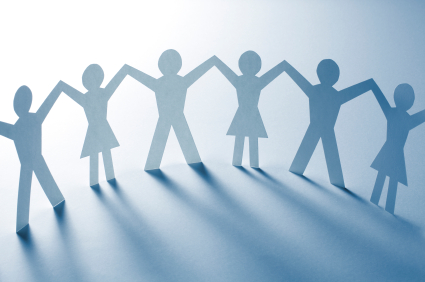 Popis literature (3):
22. Social Security – Office of Retirement and Disability Policy (2016). Social Security Programs Throughout the World: Europe. Posjećeno 31.10. na mrežnoj stranici: https://www.ssa.gov/policy/docs/progdesc/ssptw/2016-2017/europe/czech-republic.html.
23. Social work degree guide (2018). Exposing what happened behind close doors. Posjećeno 02.11.2018. na mrežnoj stranici Social work degree guide: https://www.socialworkdegreeguide.com/domestic-violence/.
24. Social Worker (2018). Posjećeno 31.10. na mrežnoj stranici: http://bezmozek.vseznamu.cz/socialni-pracovnik_132.
25. Sociální práce FSS MUNI (2018). Posjećeno 31.10. na mrežnoj stranici:  https://www.fss.muni.cz/admission/bachelor_studies/socialni_prace.
26. Sociální služby (2018). Posjećeno 31.10. na mrežnoj stranici: https://www.mpsv.cz/cs/18661. 
27. ŠOKANTNO: AMERIKA NE ZNA ŠTO JE TO MIR Od 239 godina postojanja, SAD su provele čak 222 godine u ratu. (2015, 04. Ožujak). Večernji list. 
28. The Canadian Encyclopedy (2018). Social work. Posjećeno 1.11.2018. na mrežnoj stranici: https://www.thecanadianencyclopedia.ca/en/article/social-work.
29. Transparent Hands (2018). List of top 5 NGOs in Canada. Posjećeno 2.11.2018. na mrežnoj stranici: https://www.transparenthands.org/list-of-top-5-ngos-in-canada/.
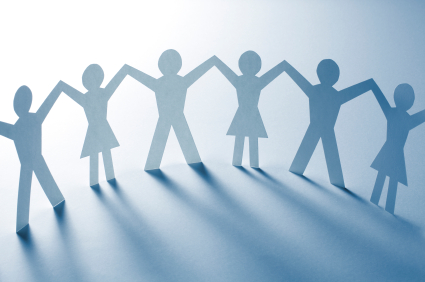 Popis literature (4):
30. University of Waterloo (2018). Reflecting Canadian values. Posjećeno 1.11.2018. na mrežnoj stranici: https://uwaterloo.ca/canadian-index-wellbeing/about-canadian-index-wellbeing/reflecting-canadian-values.
31. Zierhutová, J. (2018). History of Social Work (PowerPoint prezentacija). Posjećeno 31.10. na mrežnoj stranici: https://webcache.googleusercontent.com/search?q=cache:HluNvfDxQwIJ:https://www.zsf.jcu.cz/Members/zierhut/Informace/rozdilovy-kurz-teorie-a-metody-socialni-prace-1rpn-ks/historie-socialni-prace-a-eticka-pravidla-socialni-prace.pdf/at_download/file+&cd=5&hl=cs&ct=clnk&gl=hr.